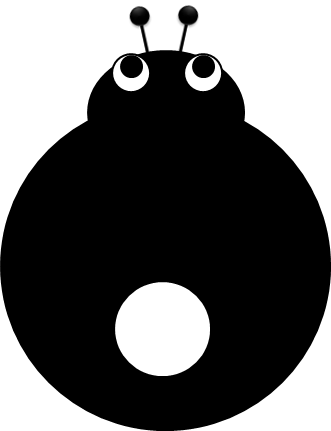 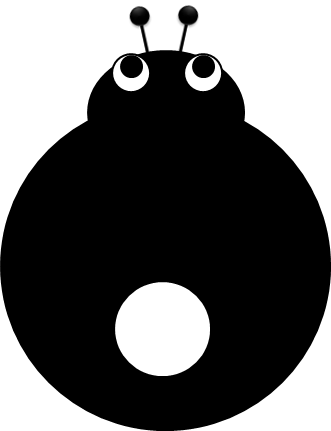 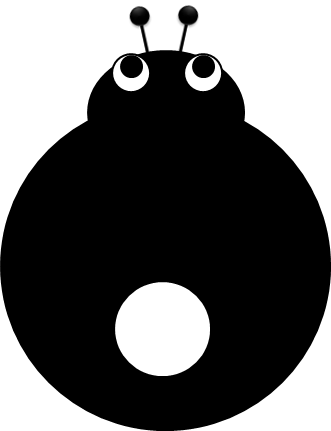 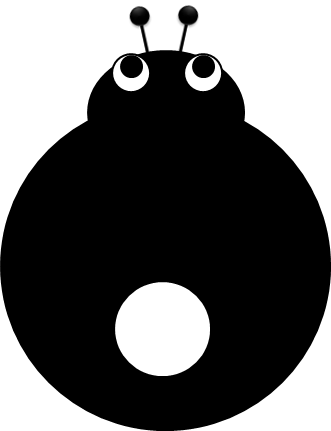 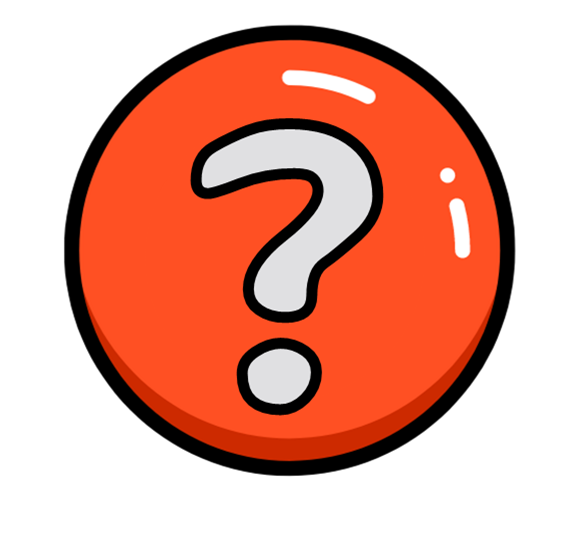 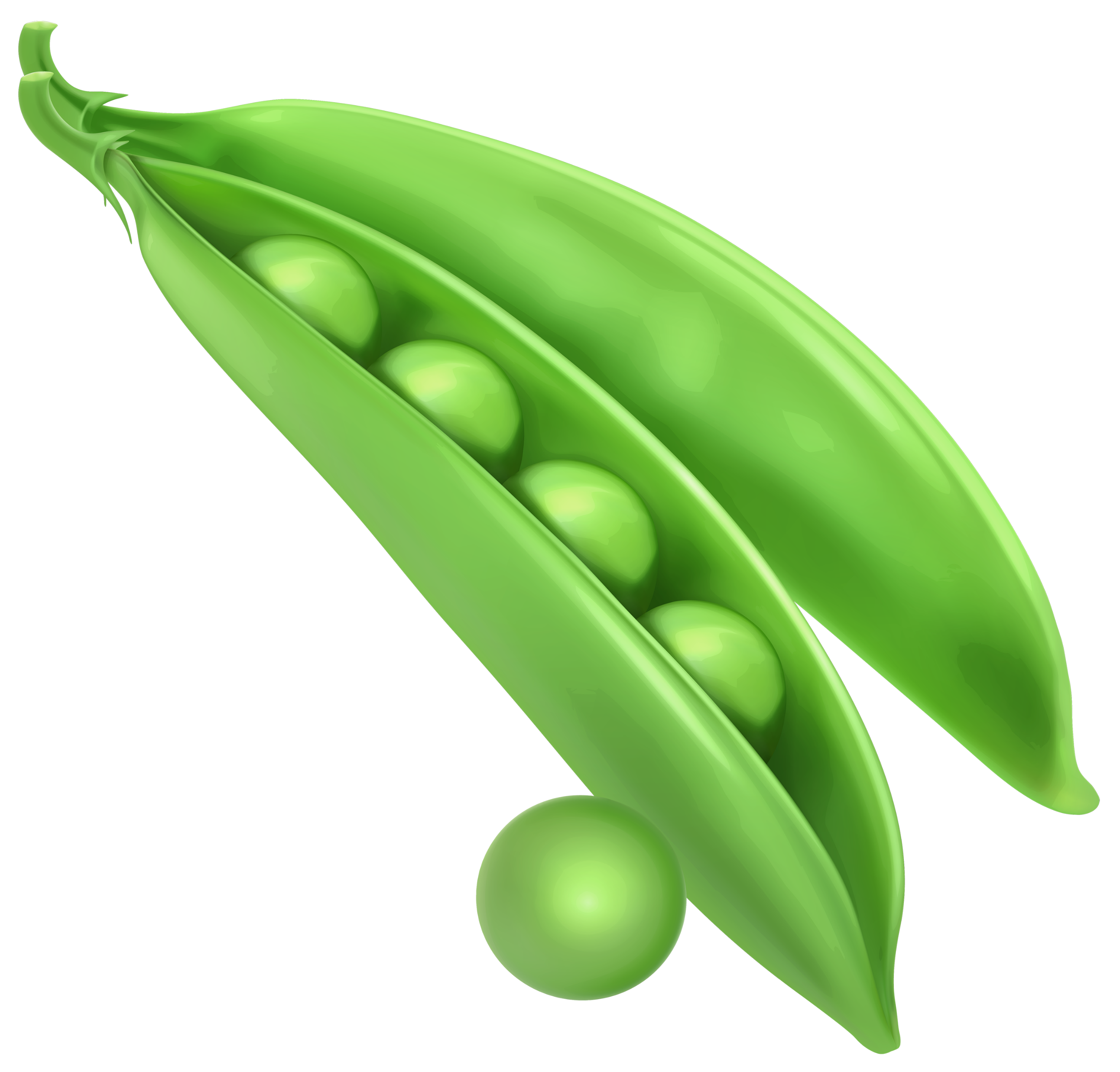 Игра Буквашки»
предназначена для детей дошкольного возраста.

Цель: дифференциация звуков [Р] -  [Л] в словах.

Игровая задача:
Ребенок произносит название картинки, изображенной на букашке и определяет, какой звук есть в данном слове: Р или Л. 
После этого логопед кликает по букашке, она раскрывает крылышки, и ребенок увидев написанную под крыльями букву, понимает, прав он или ошибается.

Речевой материал: корона, лук, горох, стул, акула, ракета, лодка, радуга, халат, сыр.
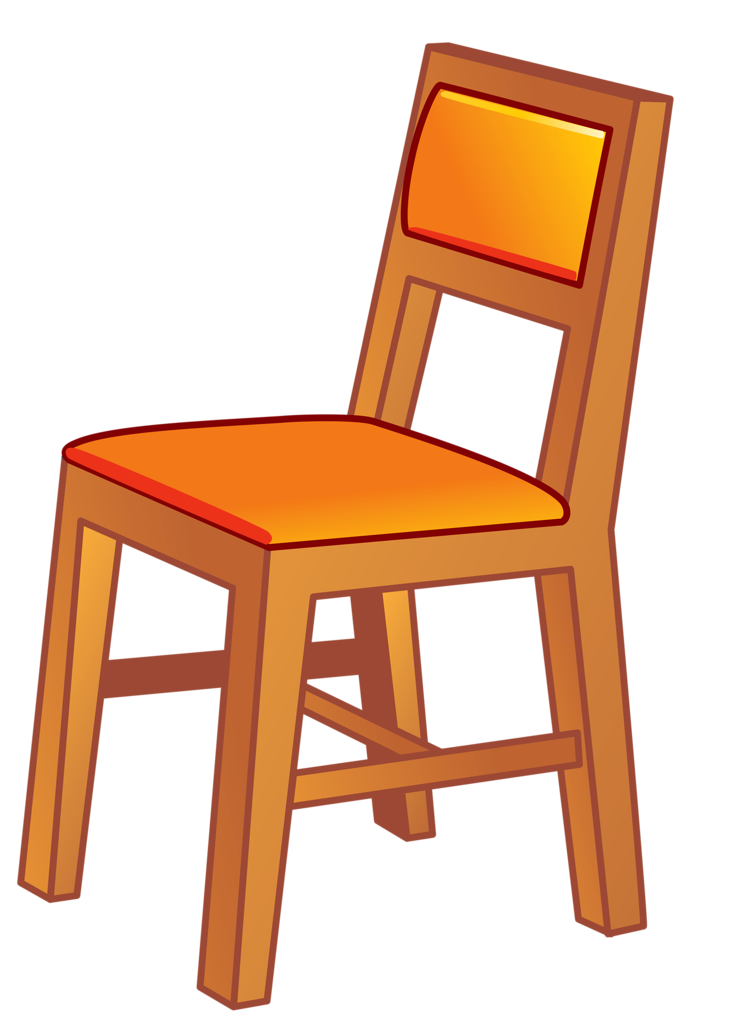 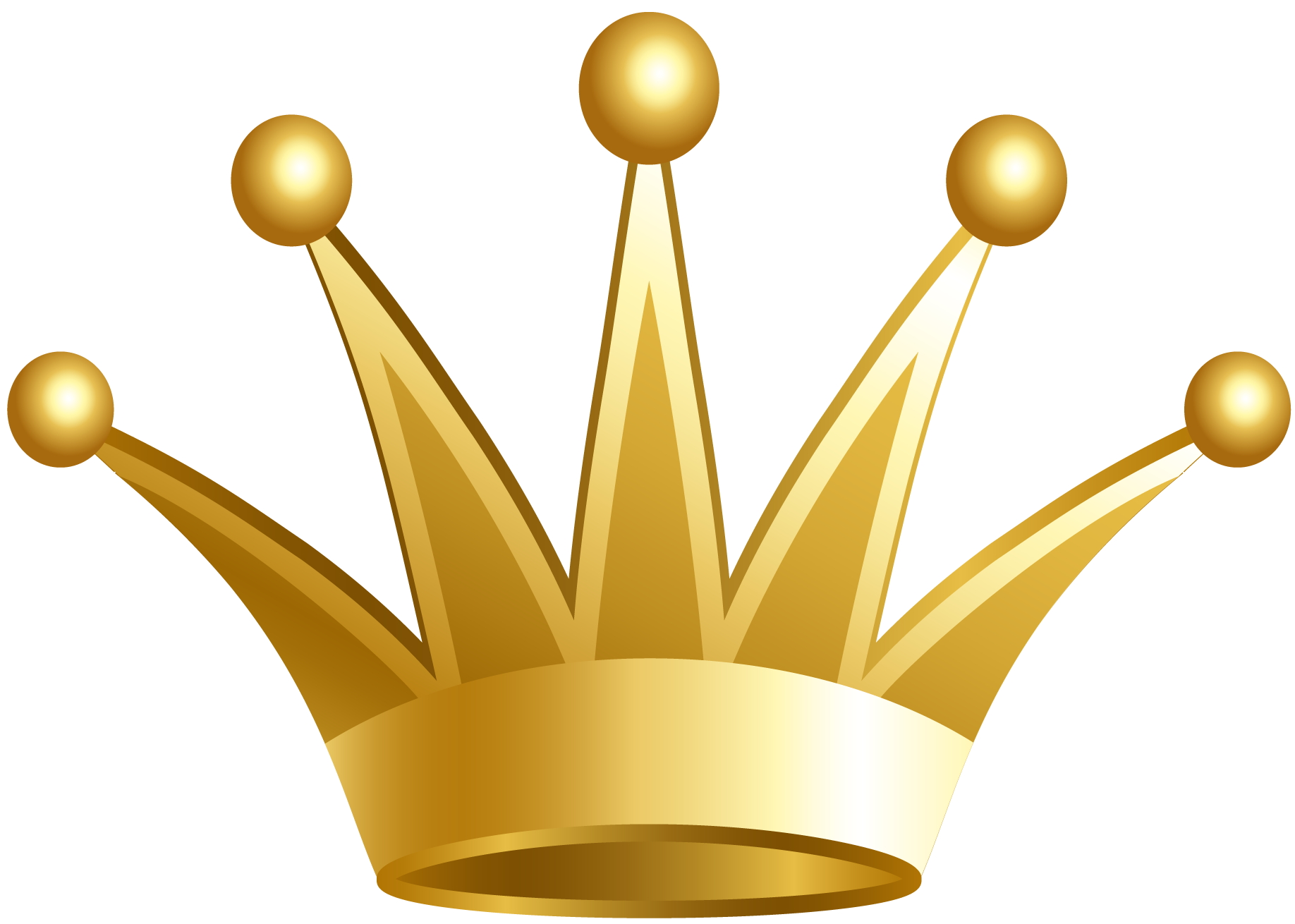 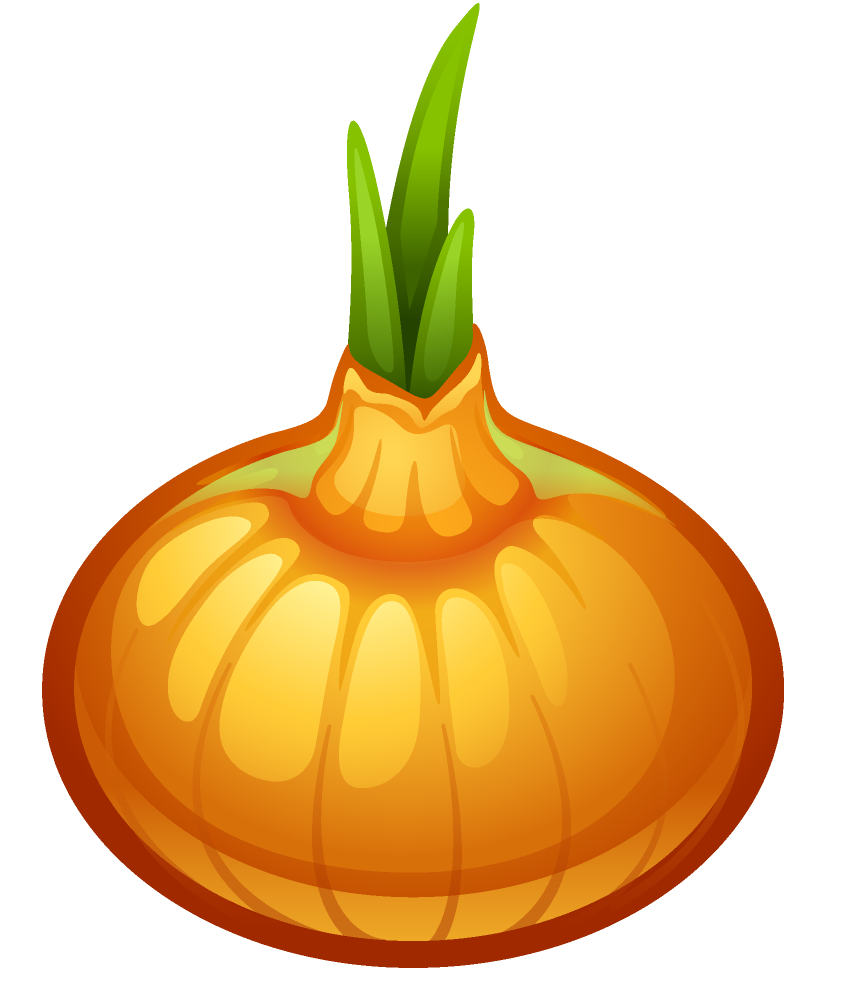 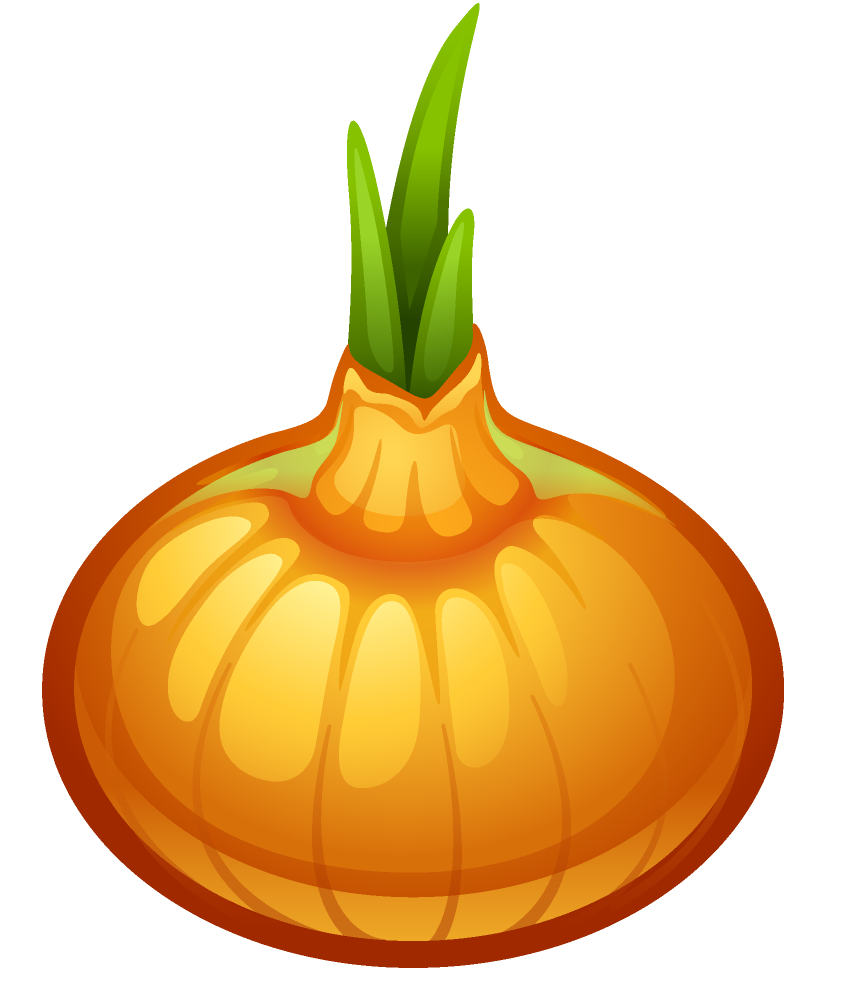 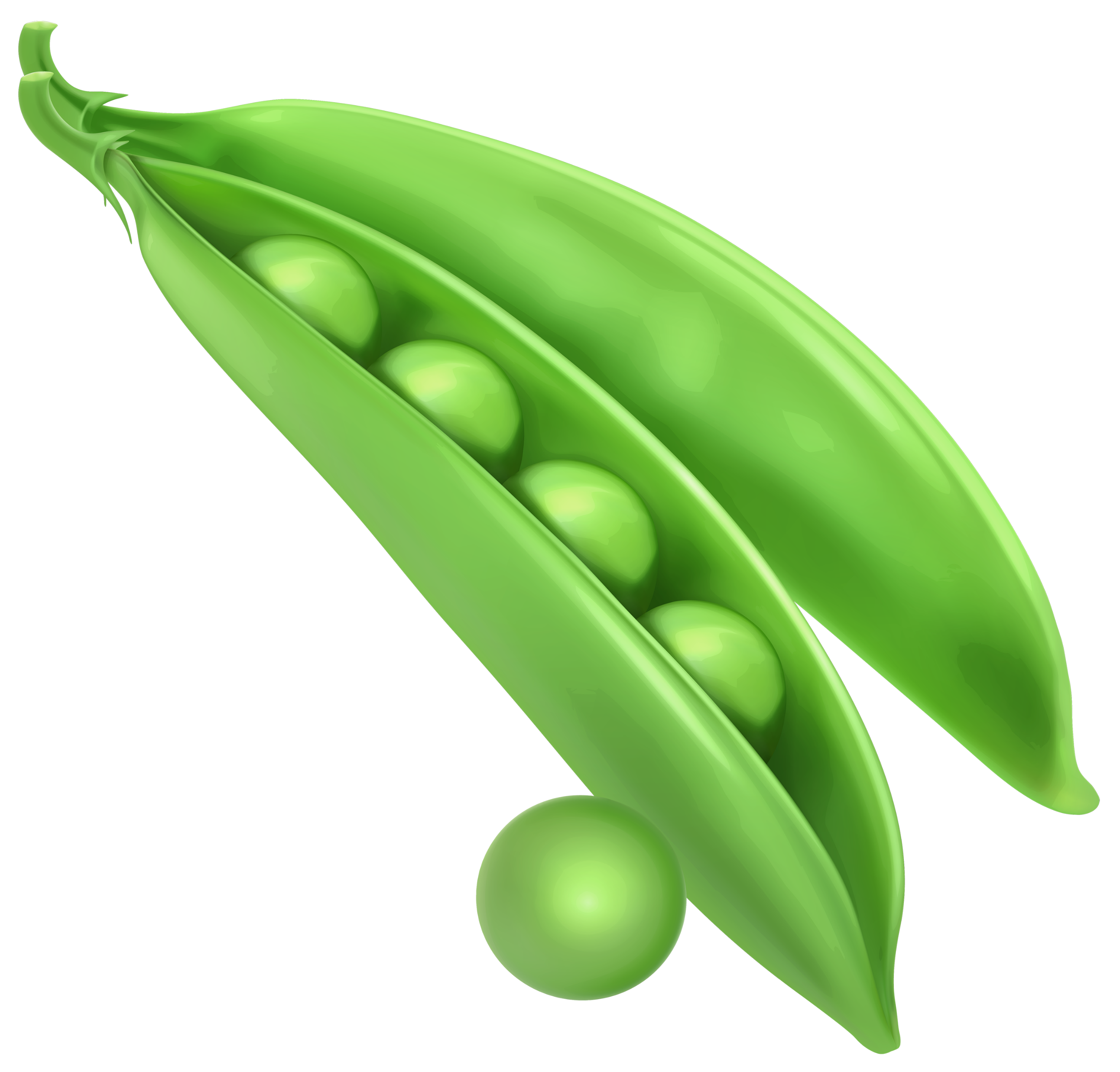 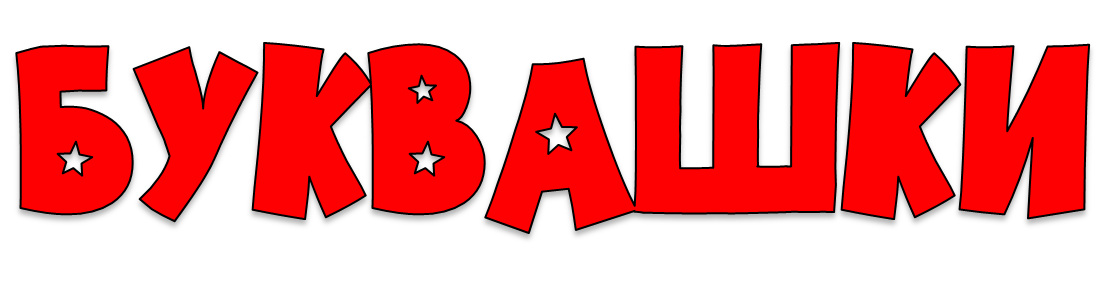 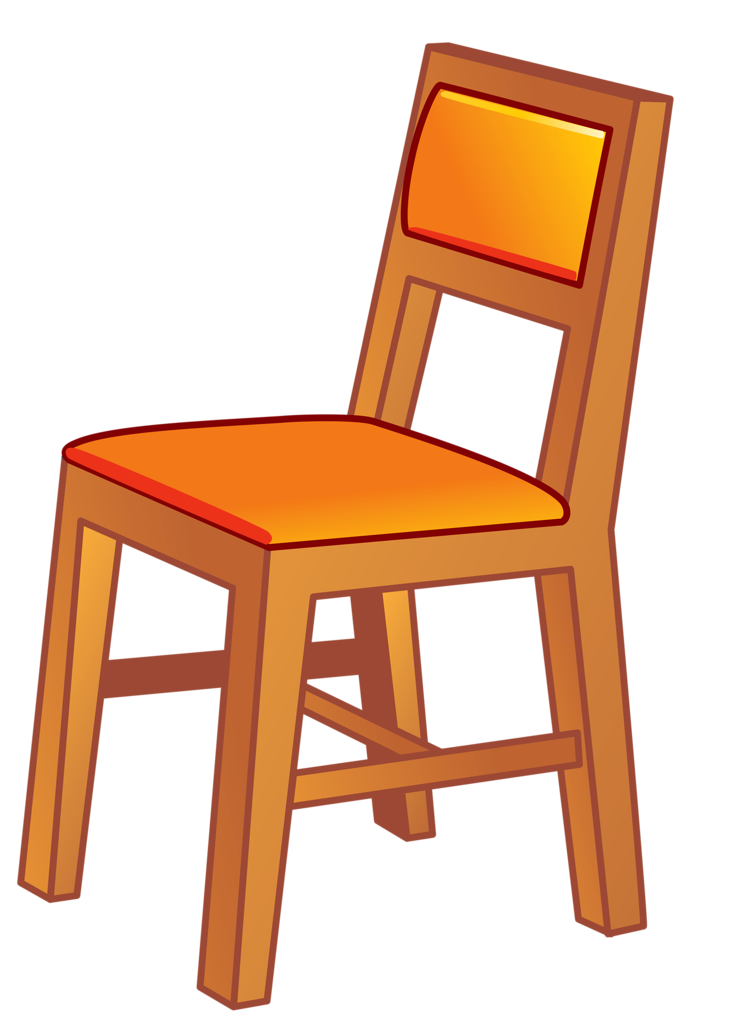 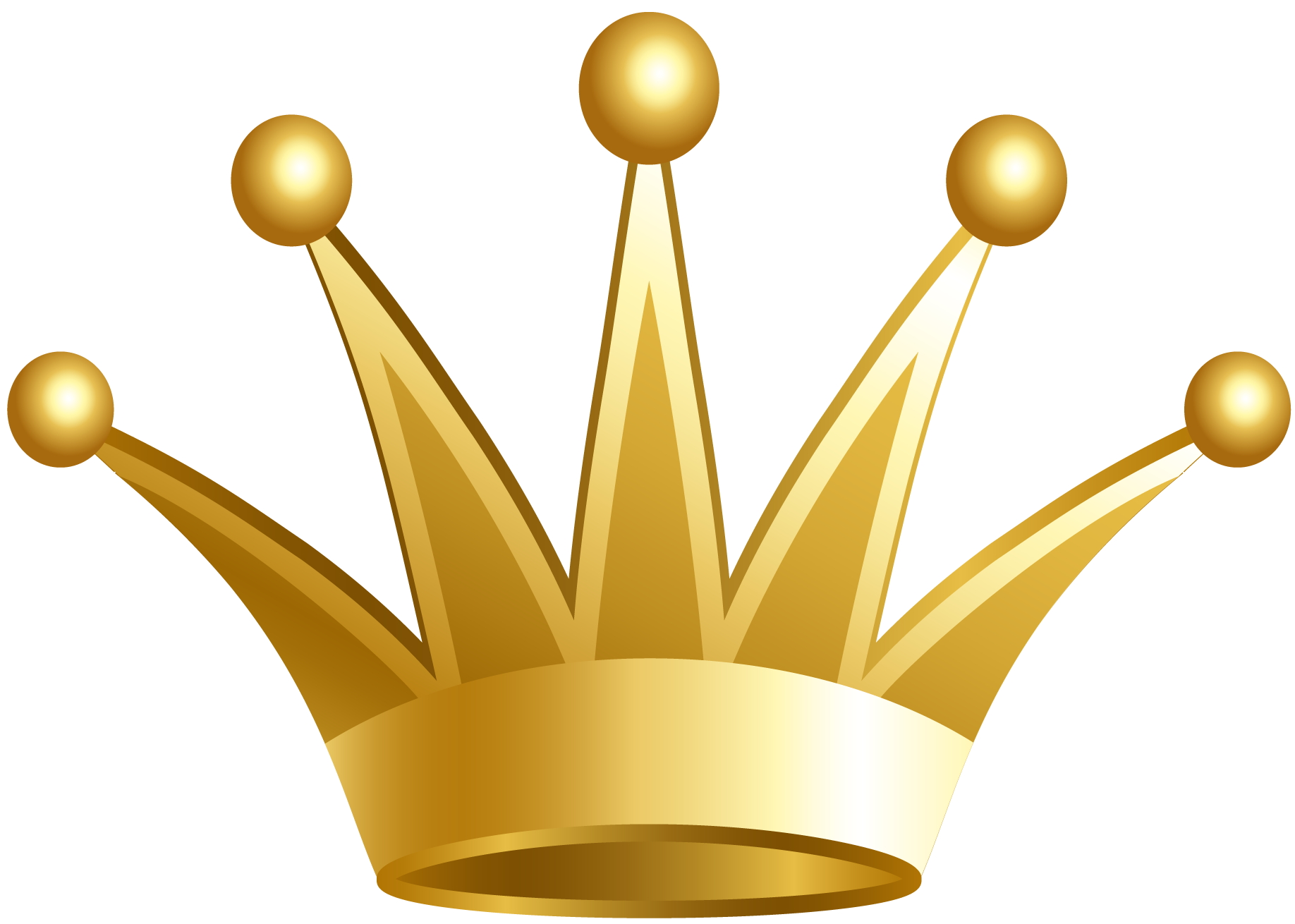 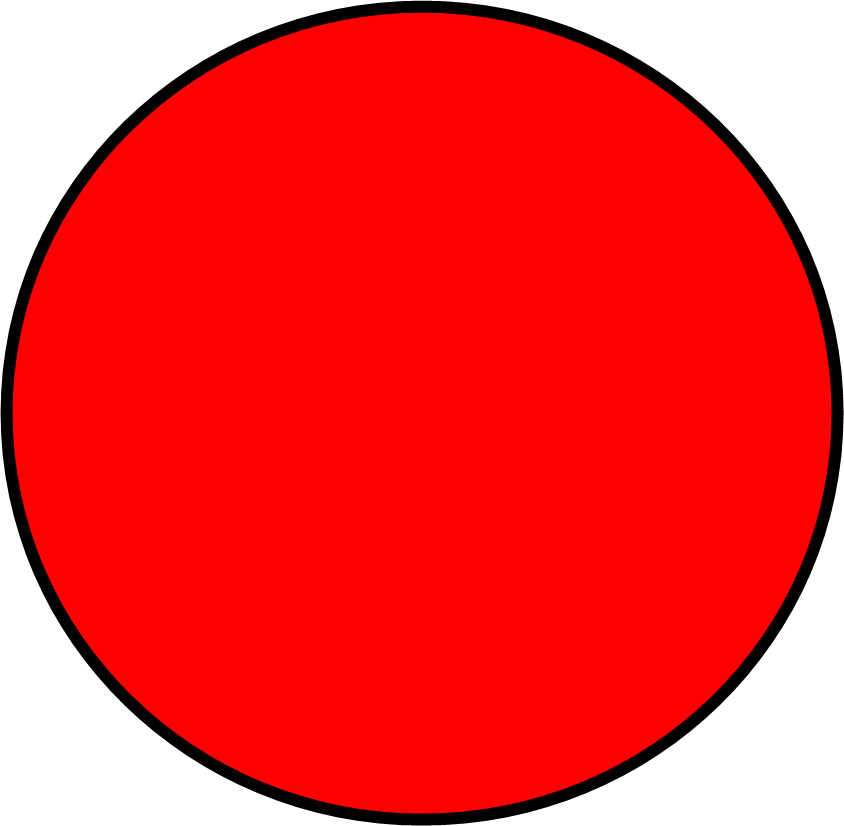 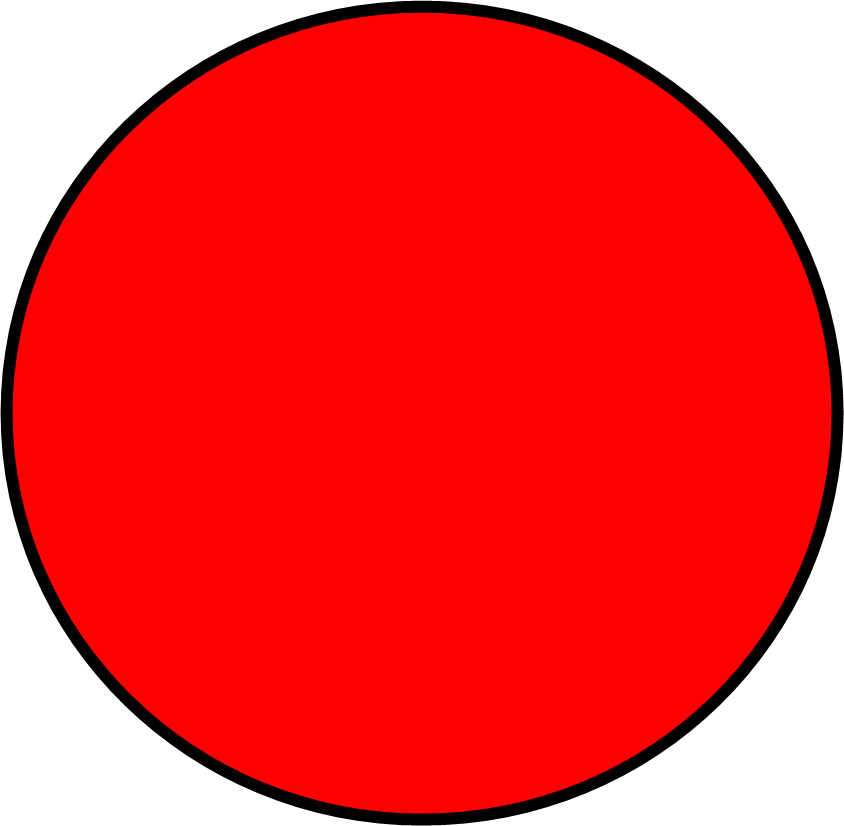 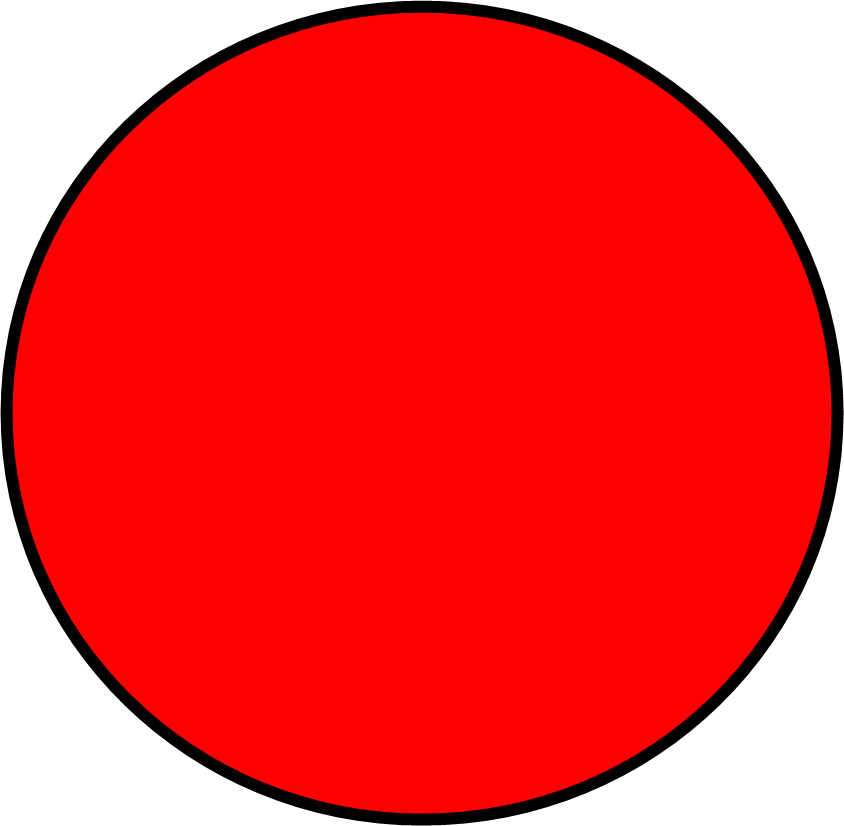 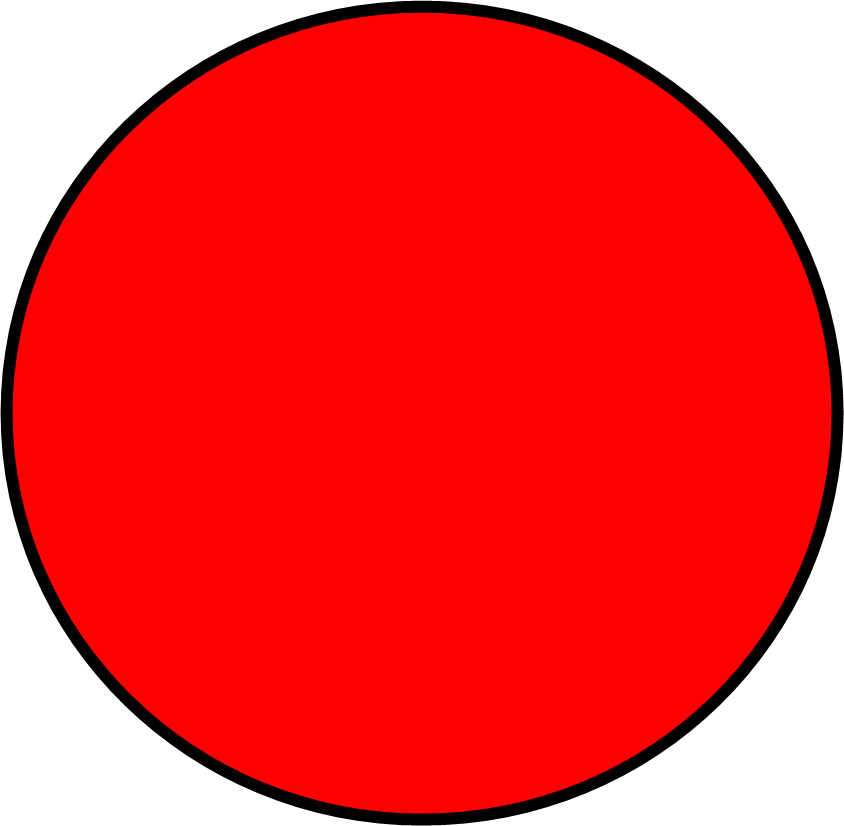 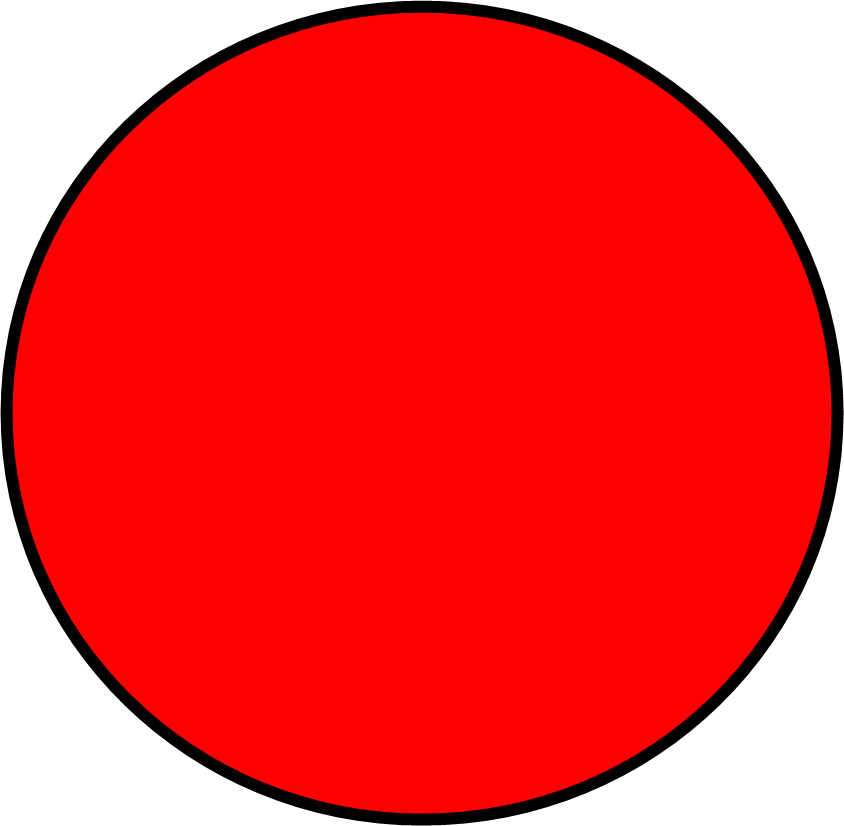 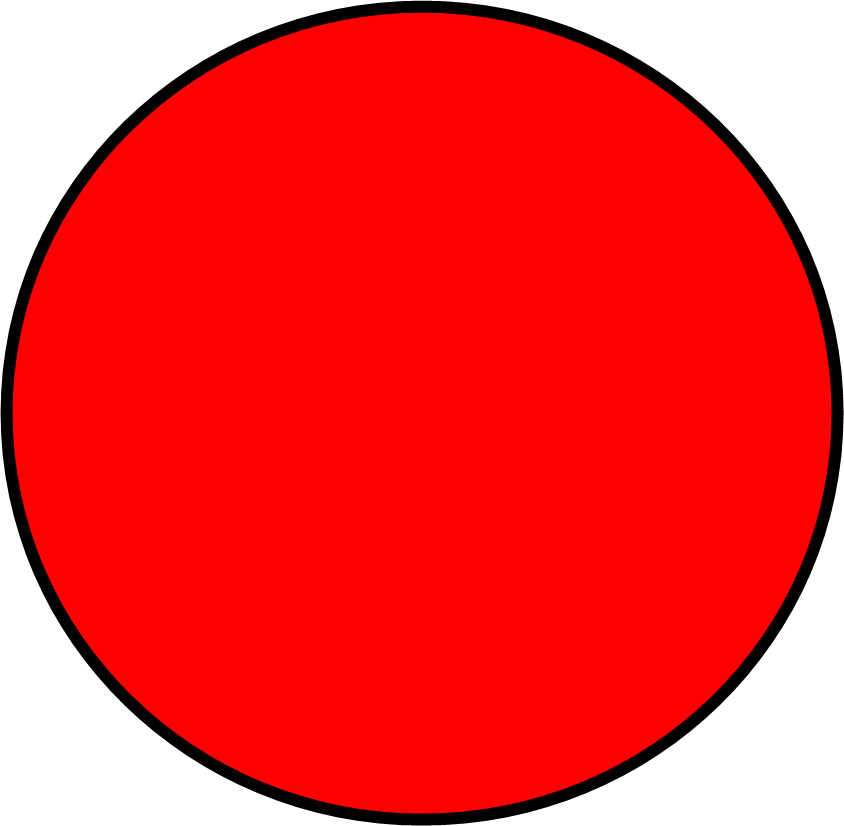 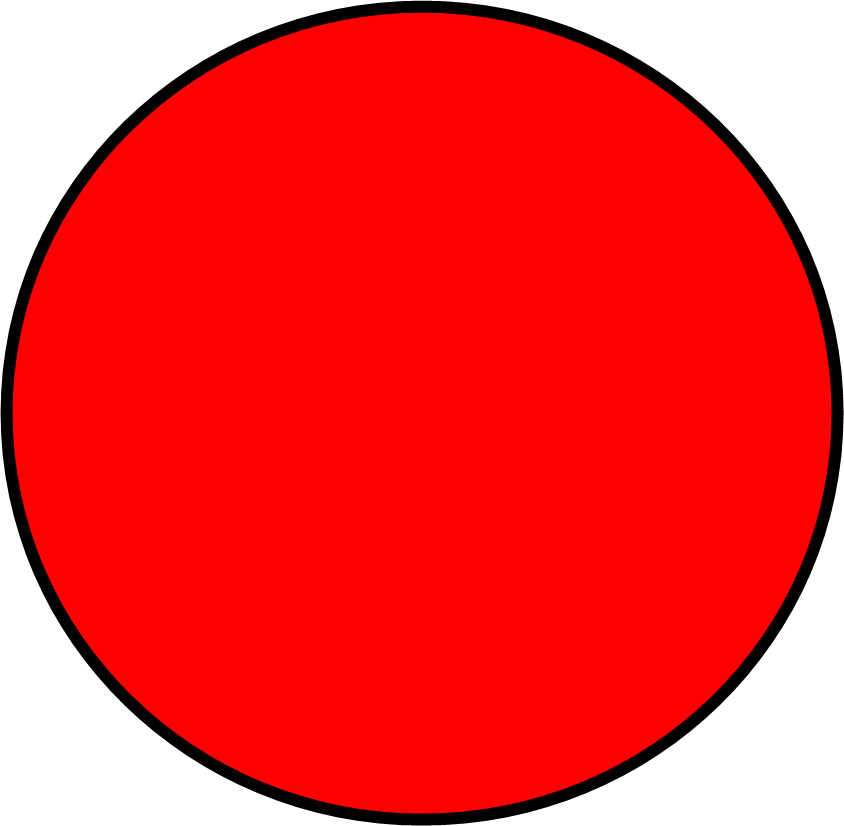 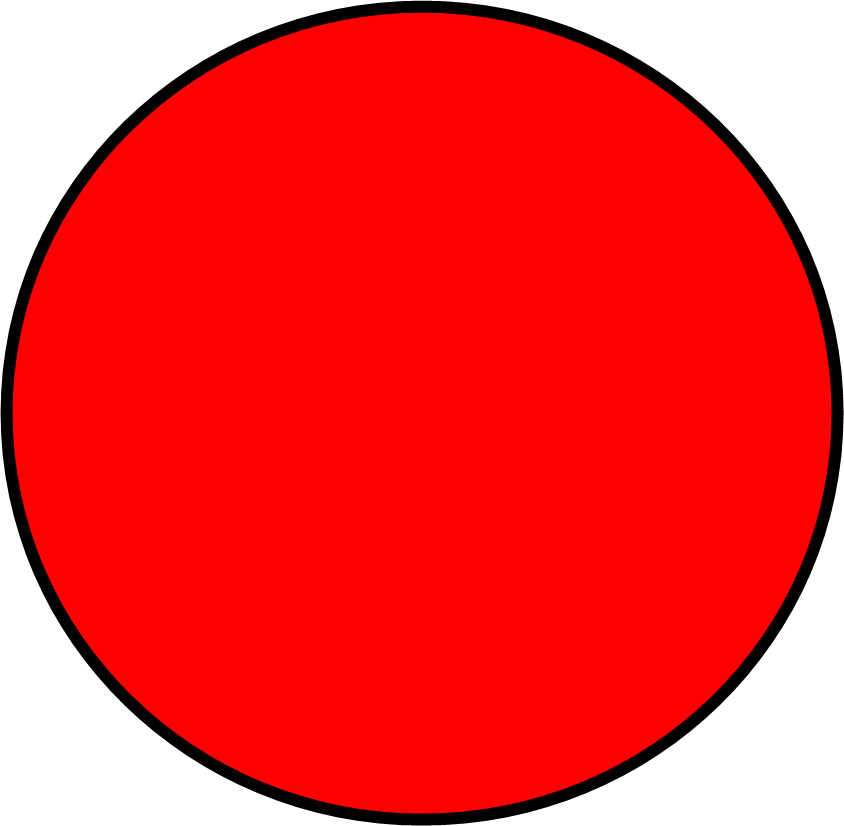 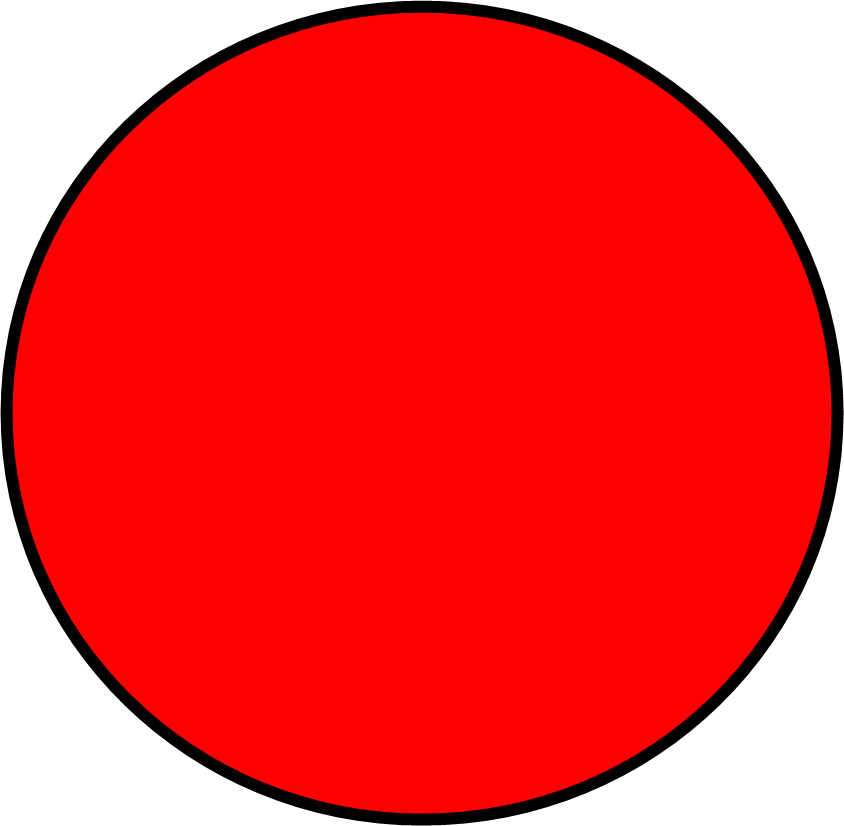 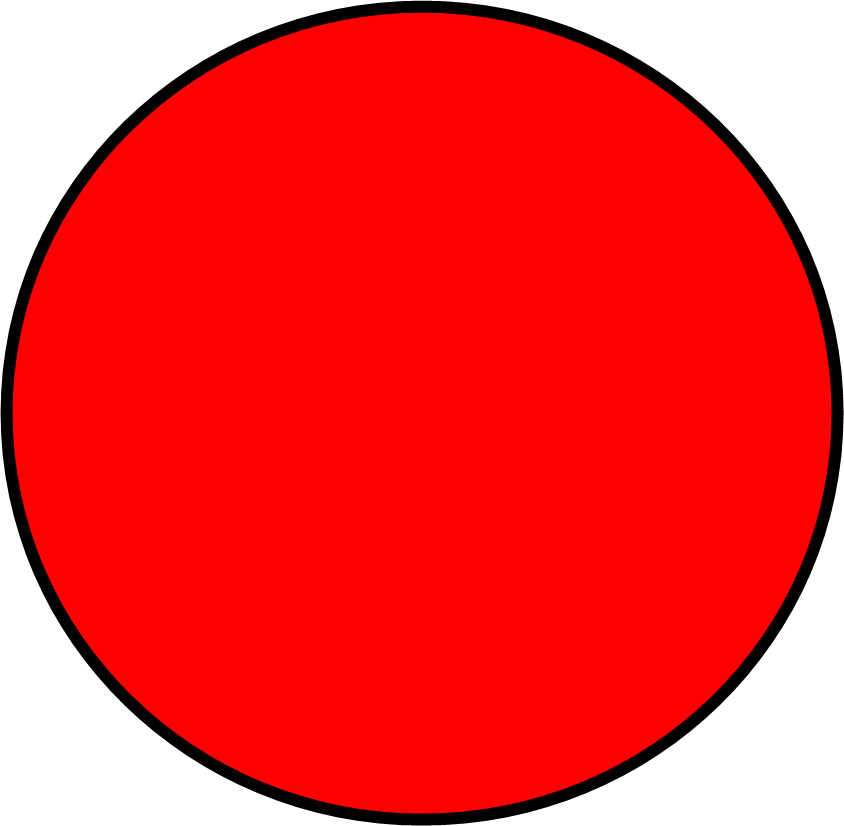 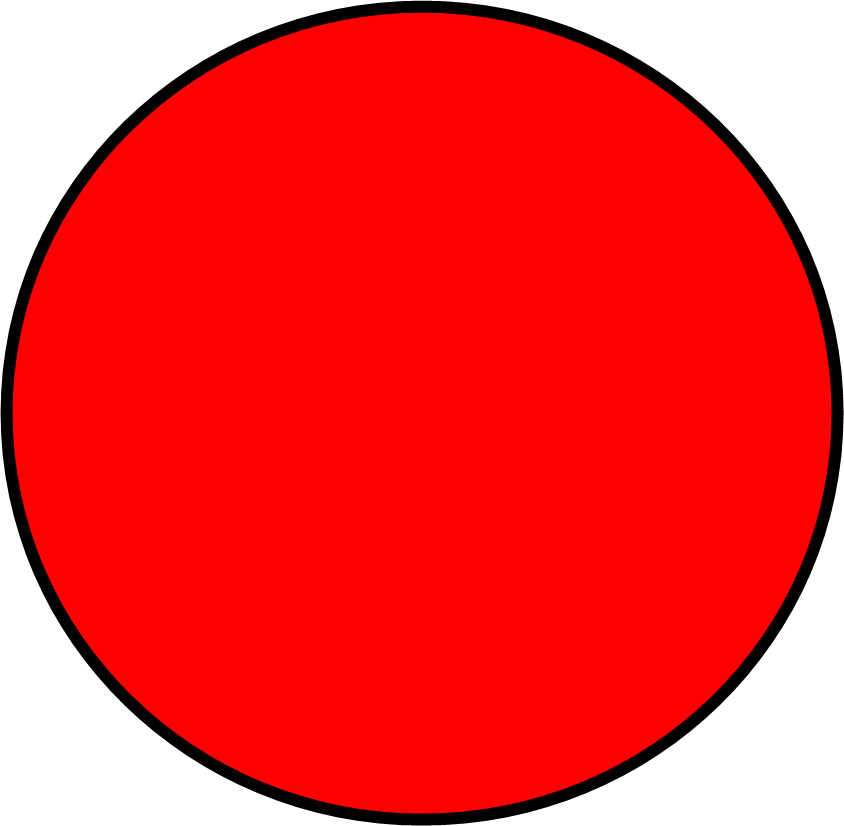 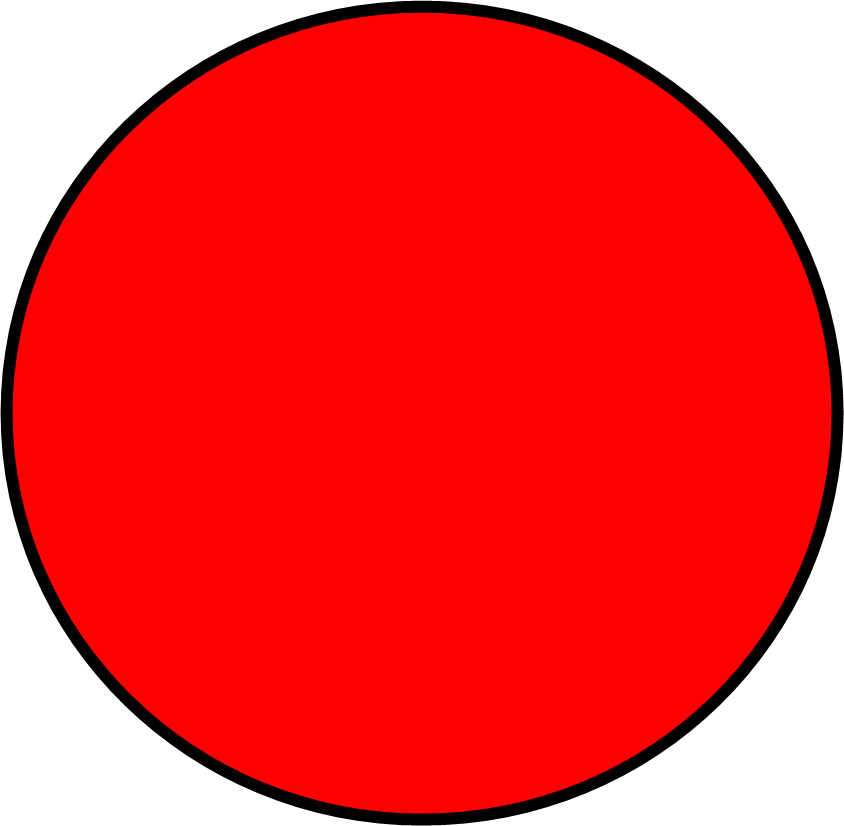 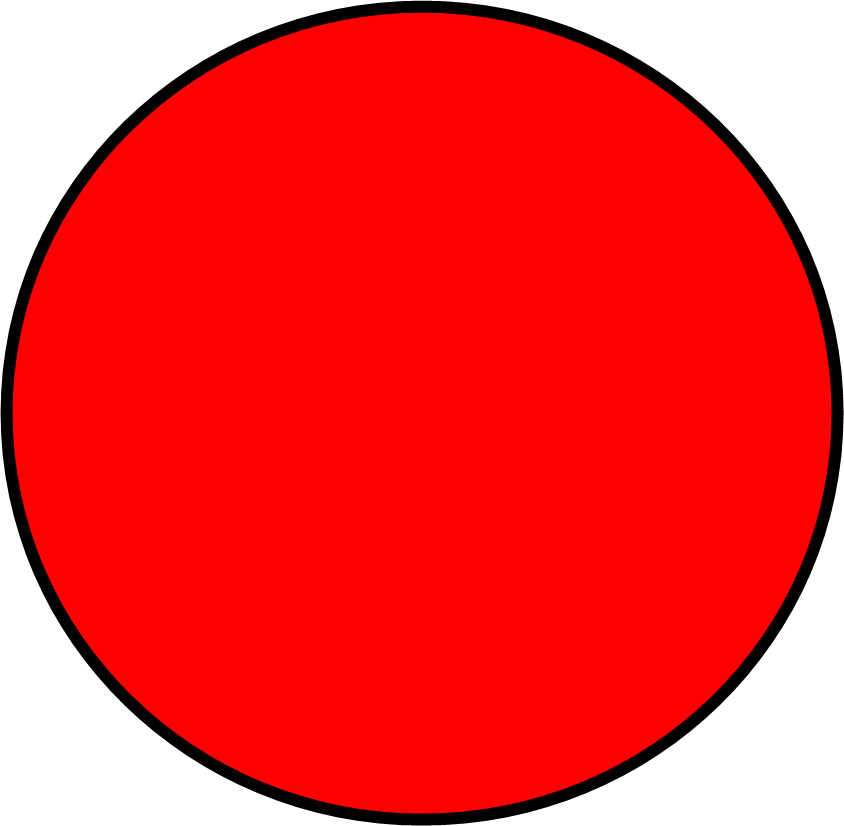 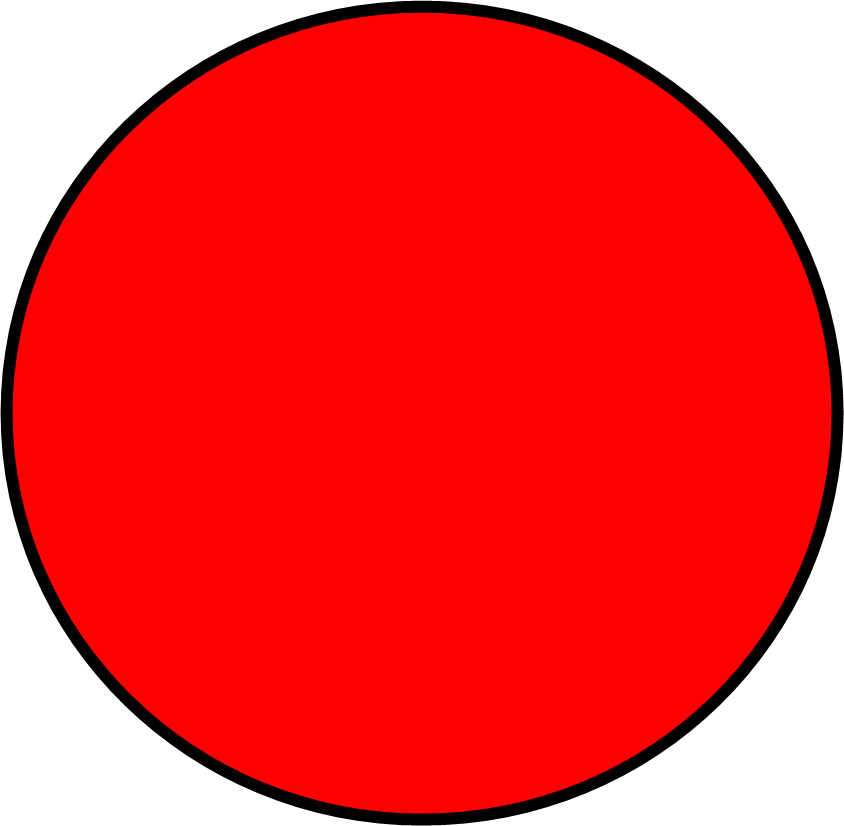 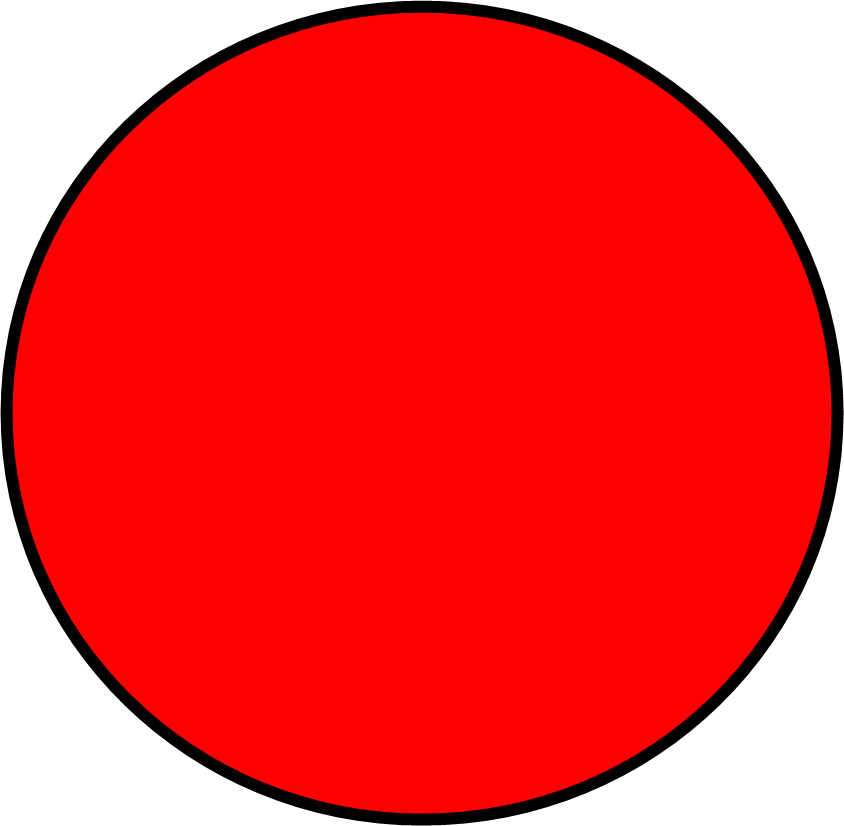 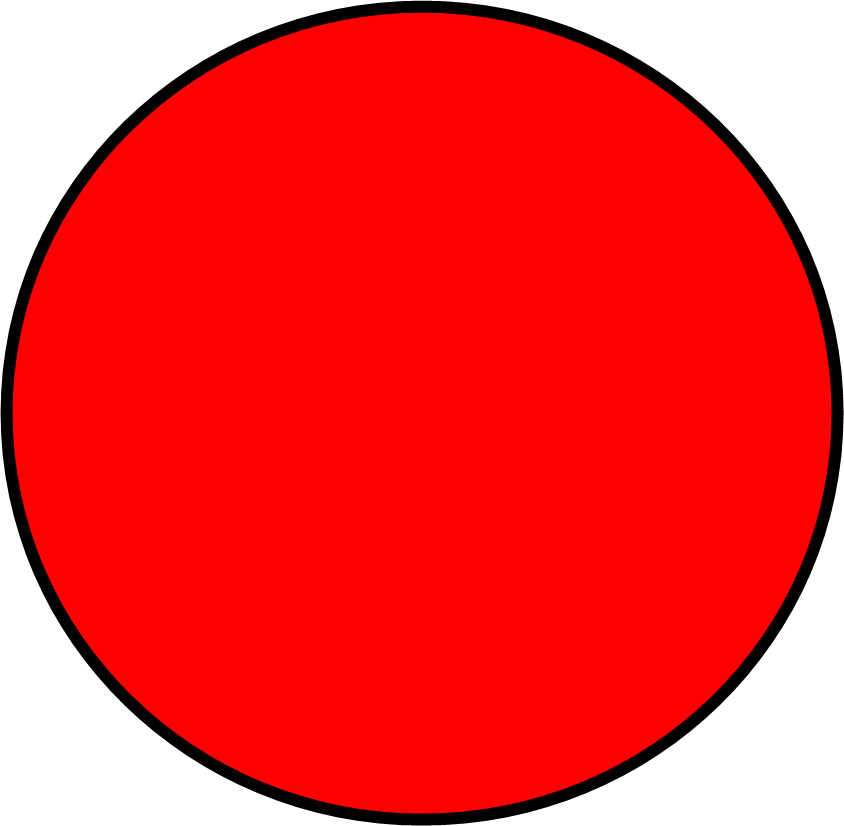 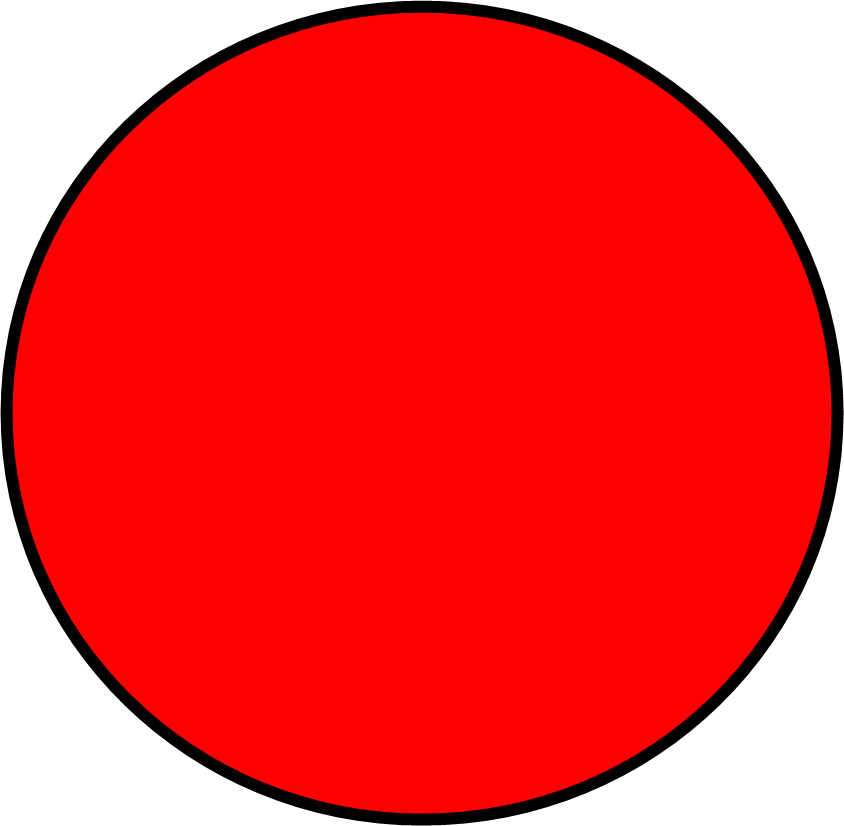 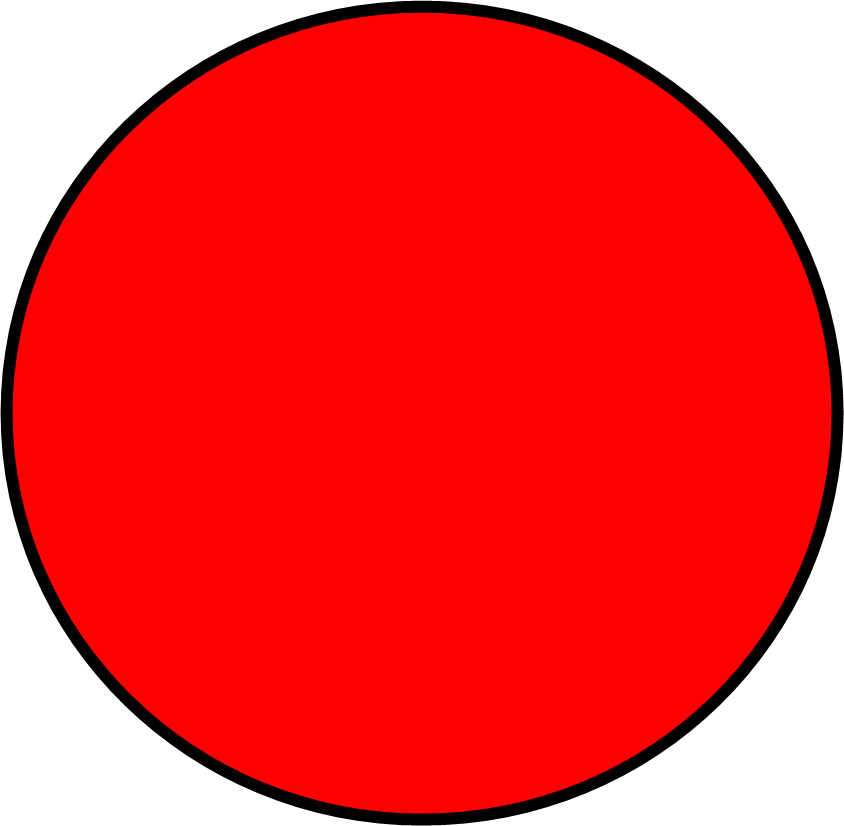 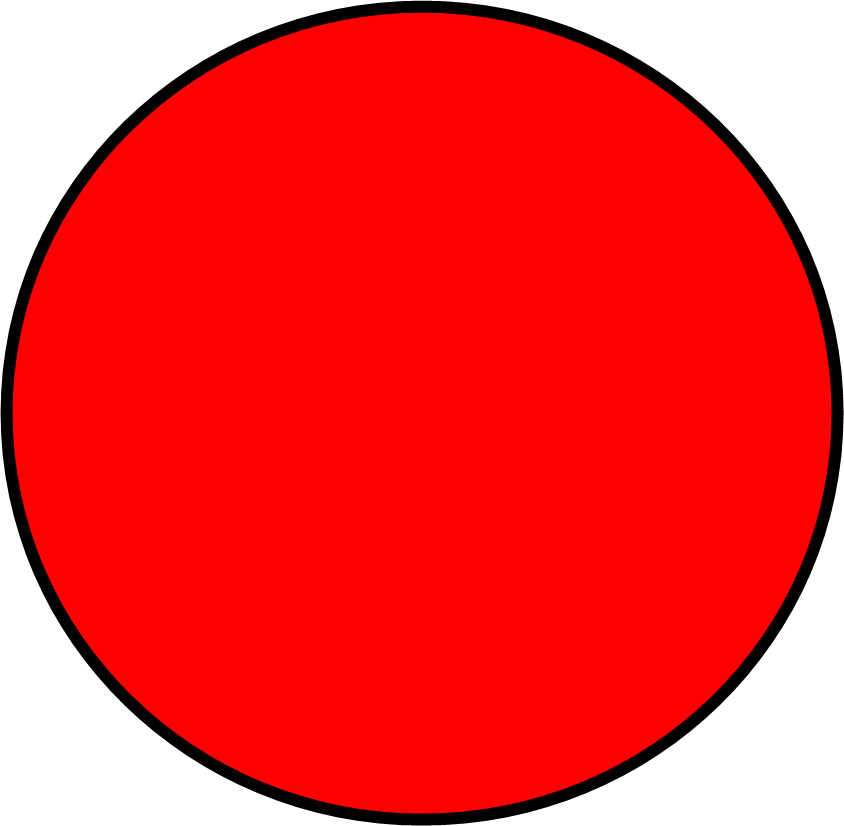 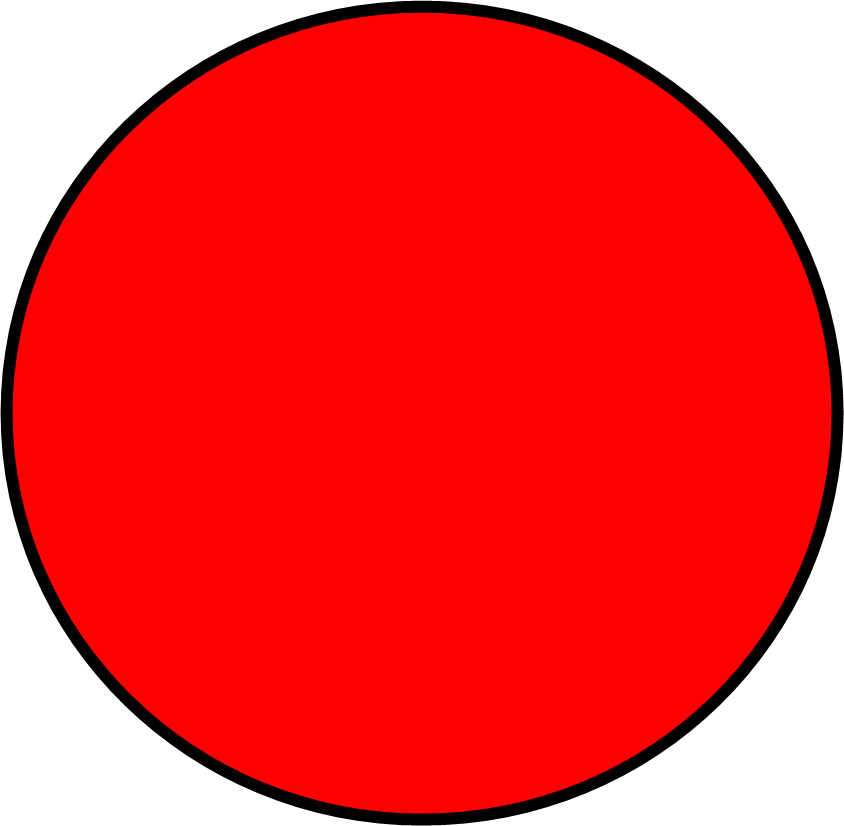 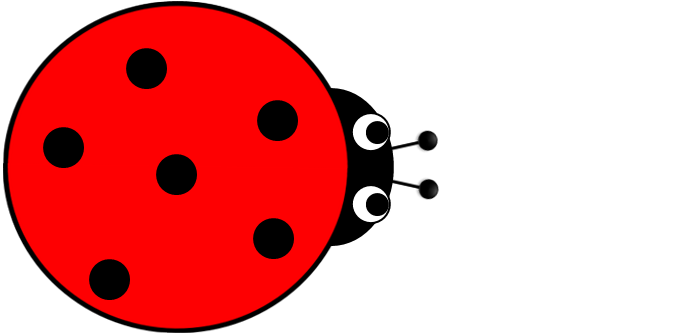 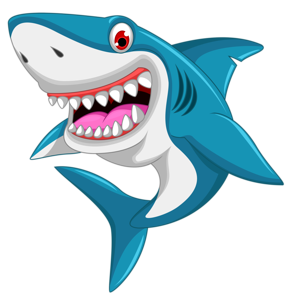 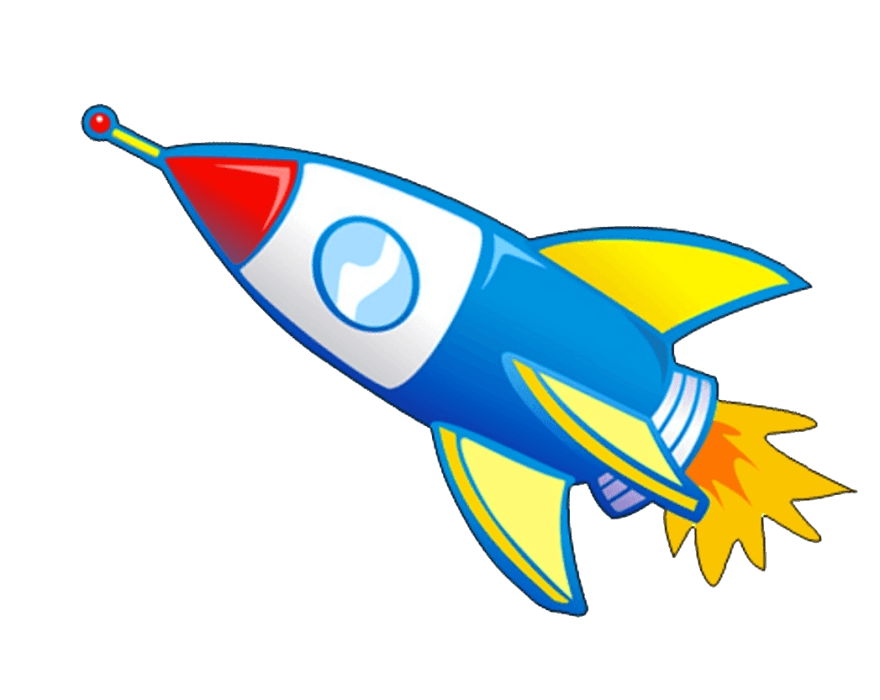 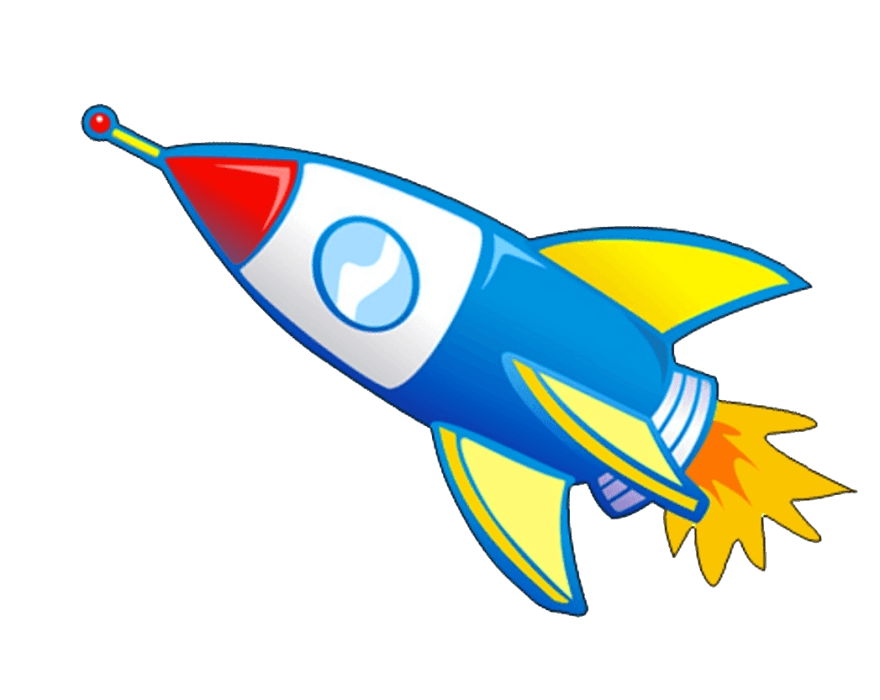 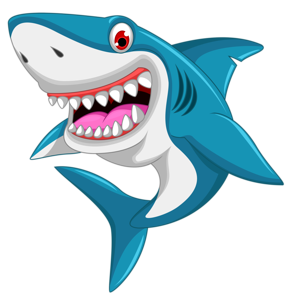 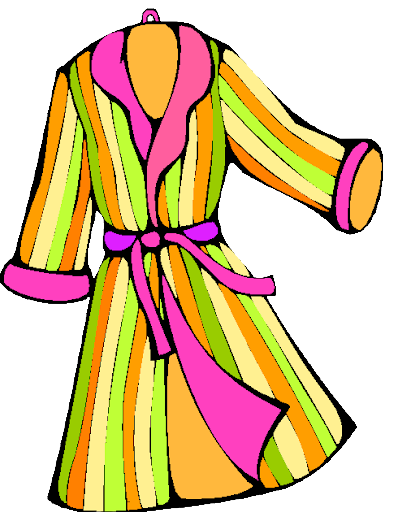 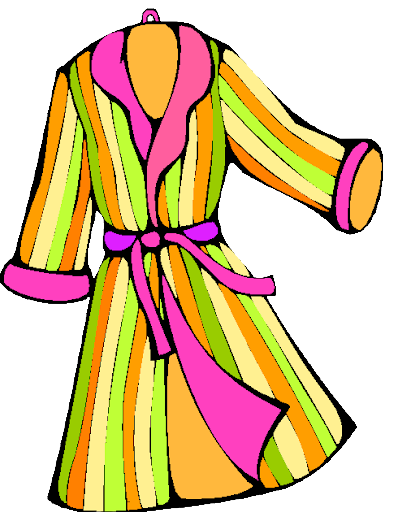 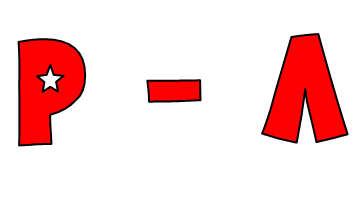 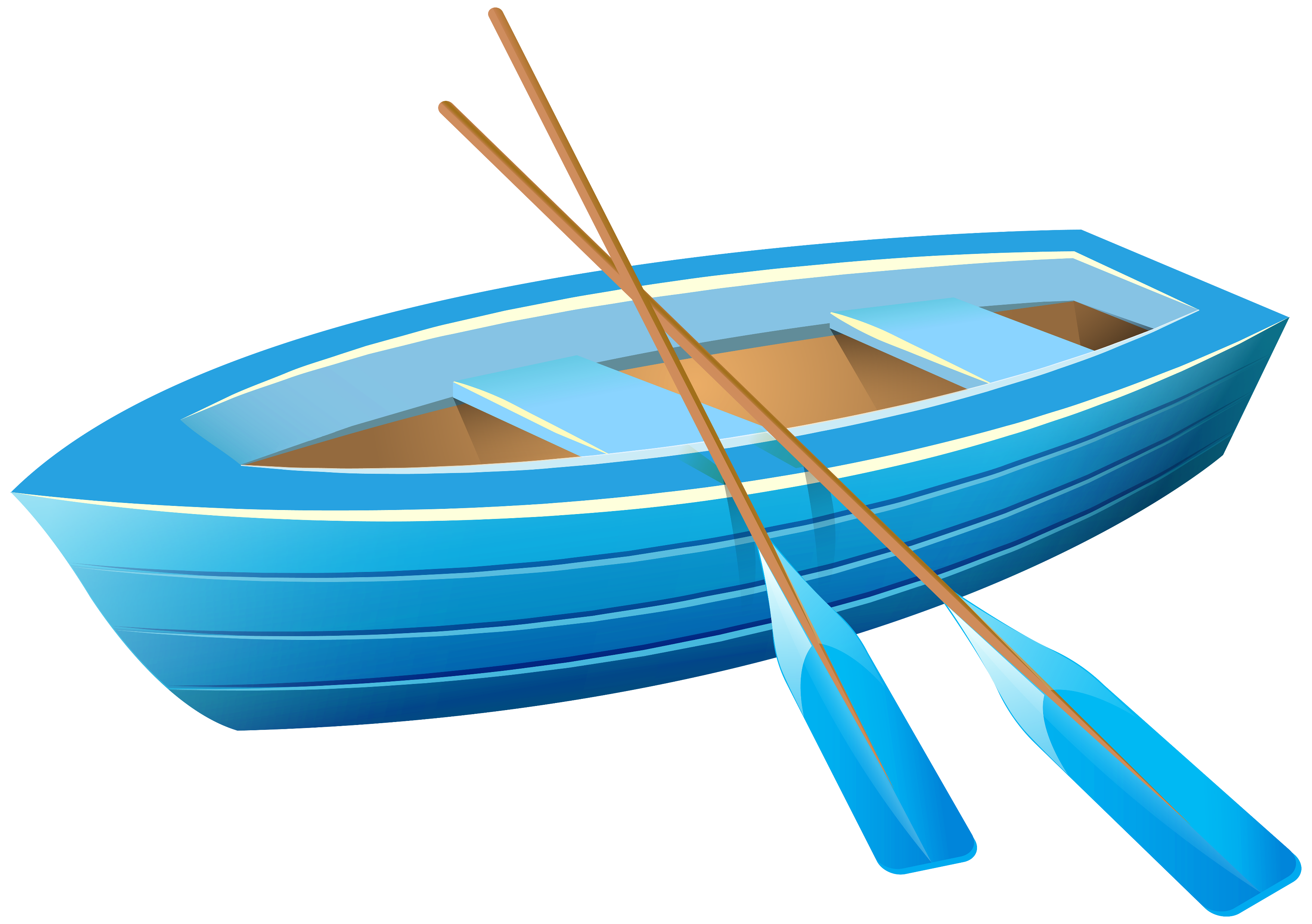 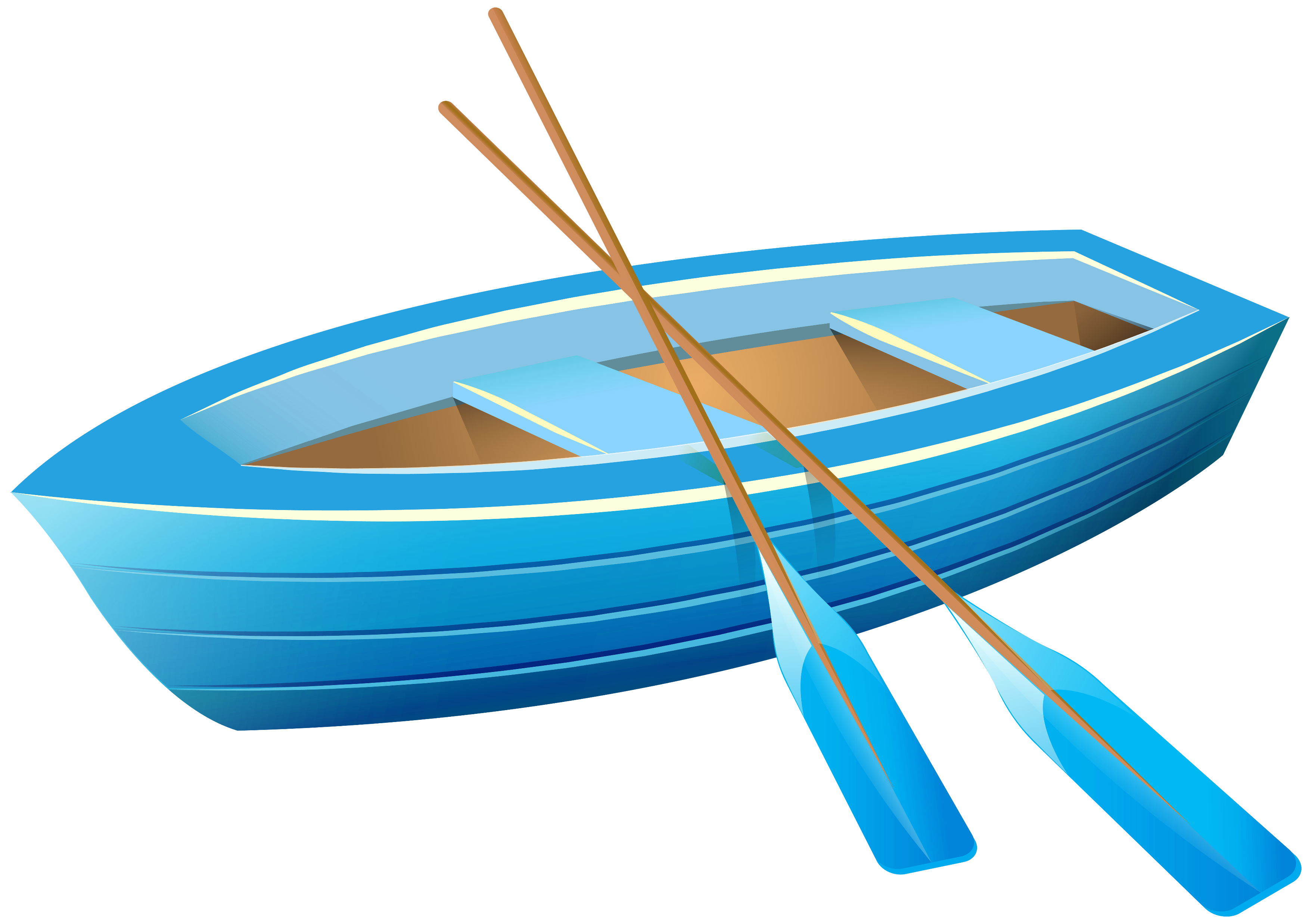 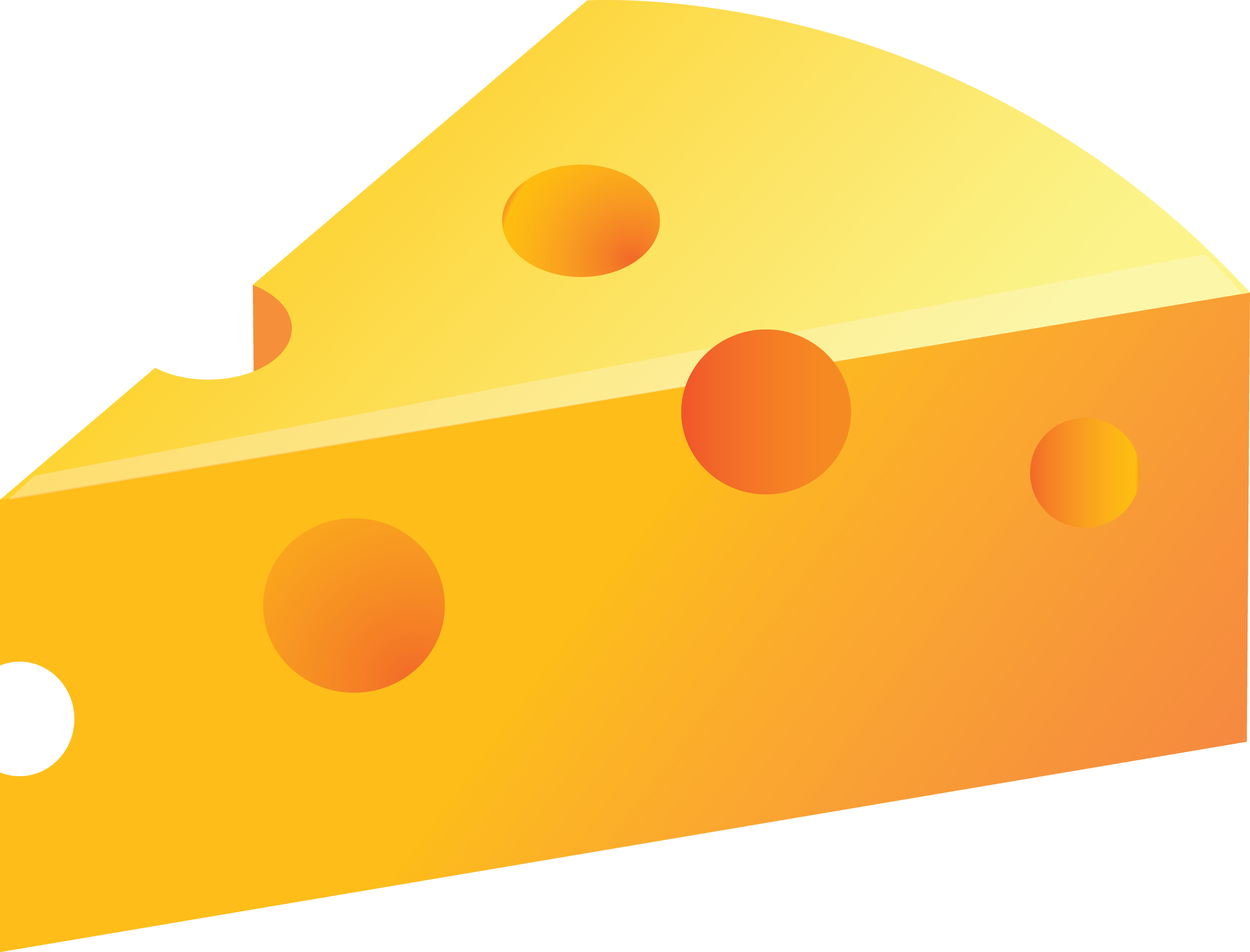 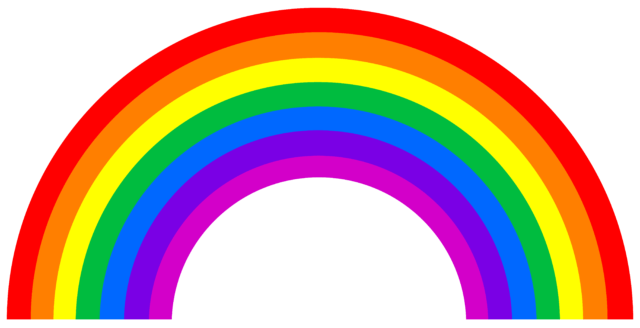 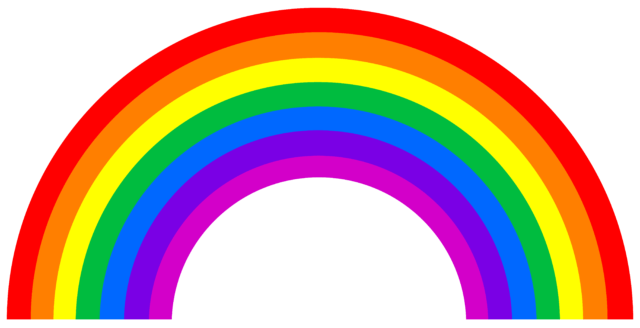 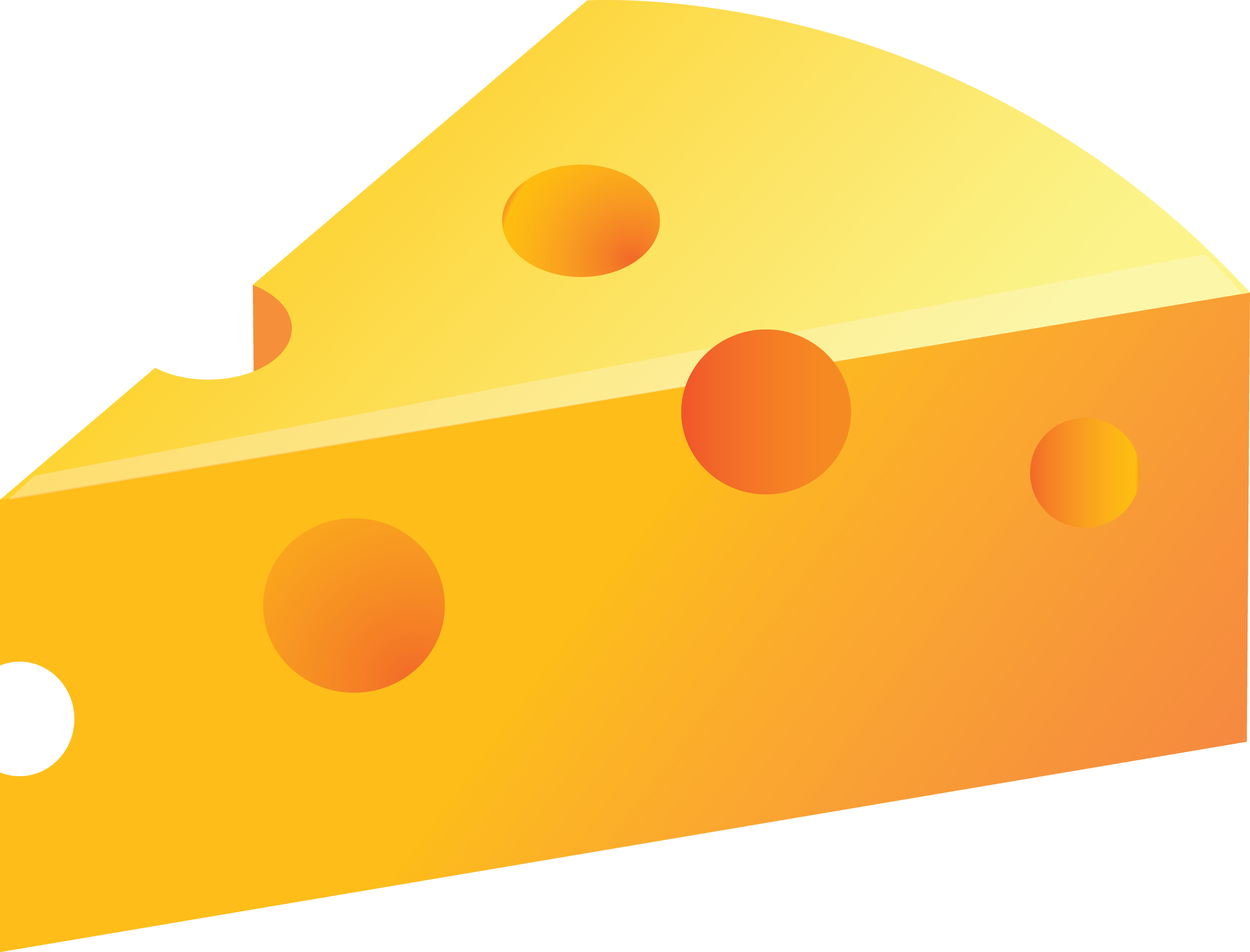 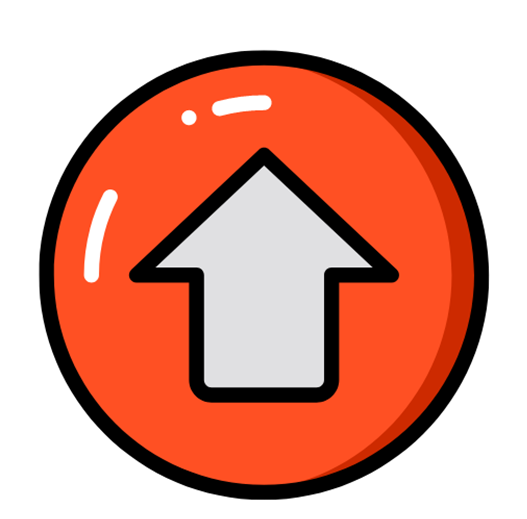 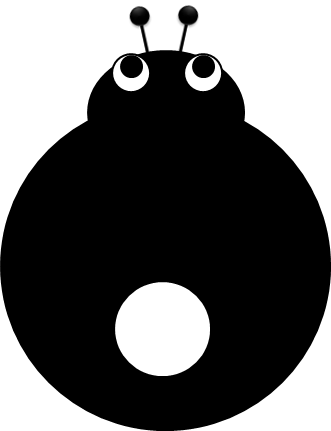 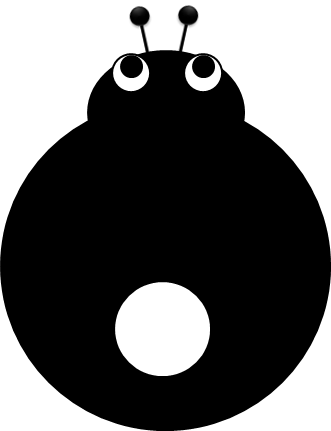 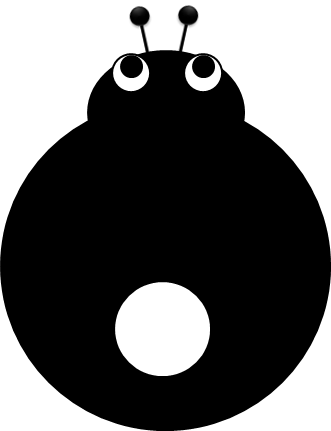 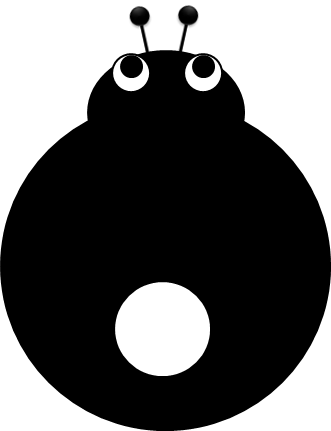 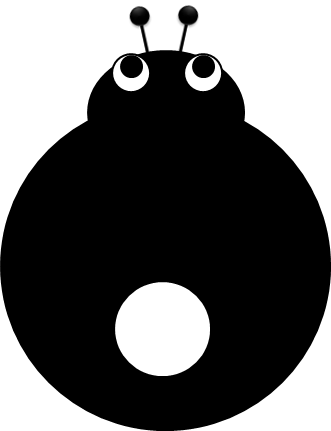 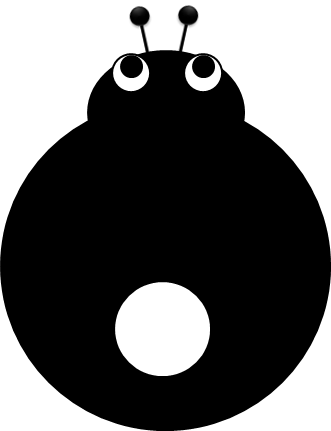 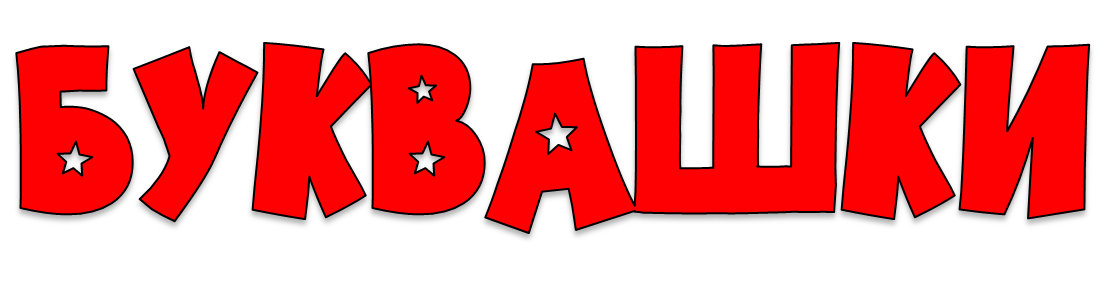 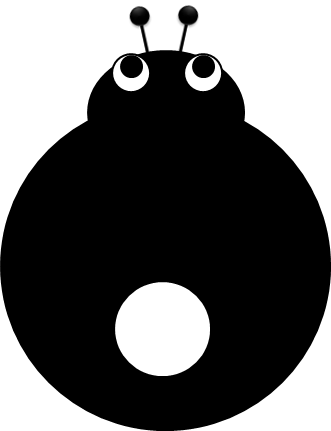 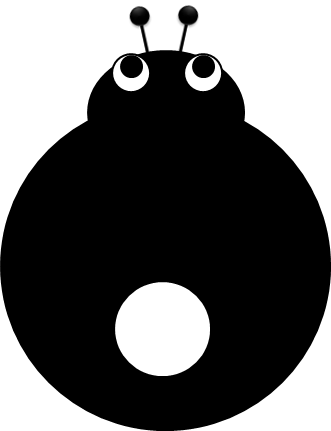 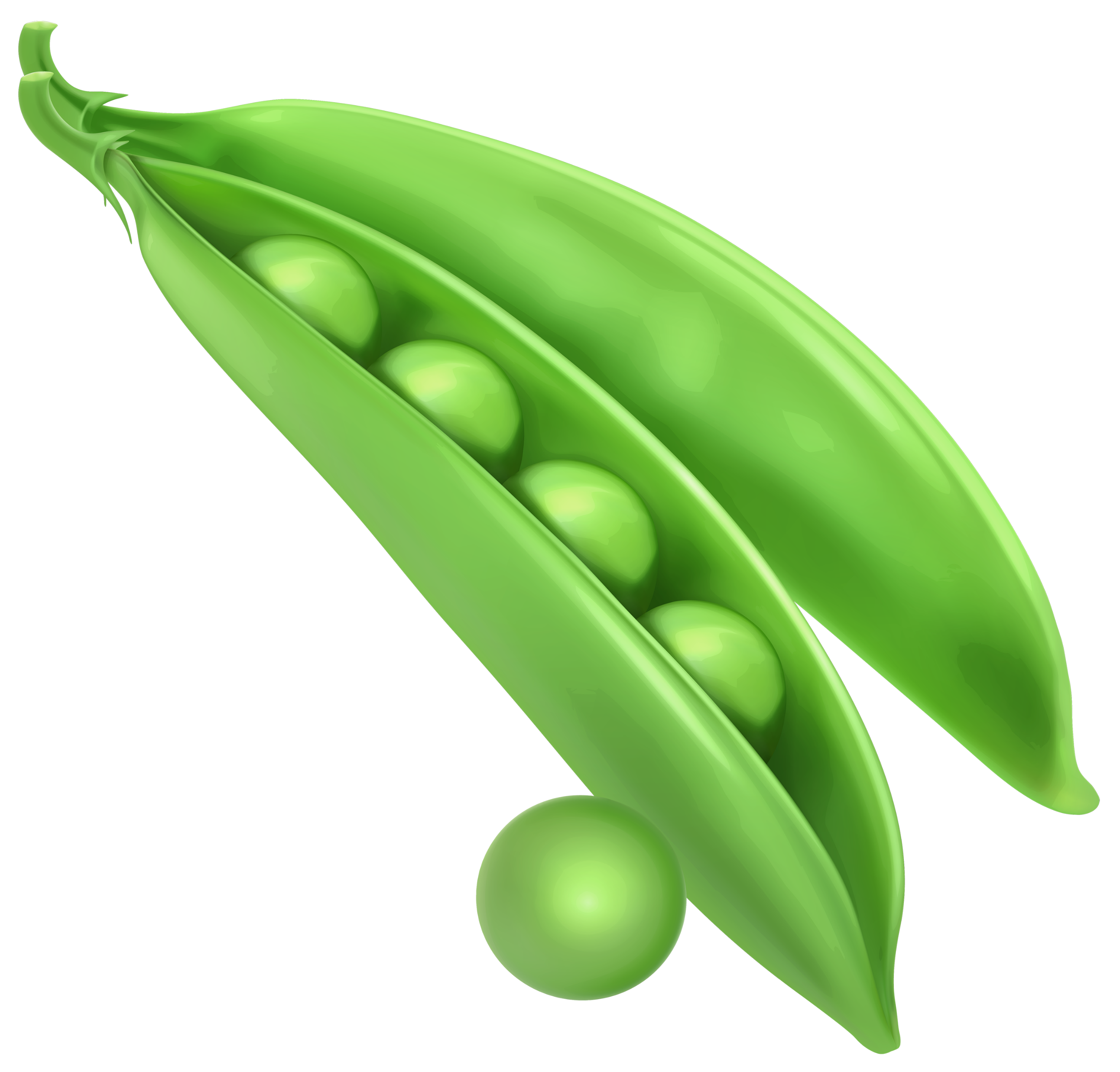 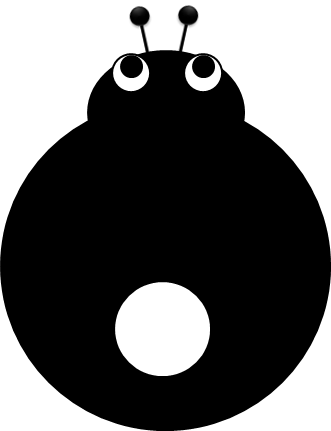 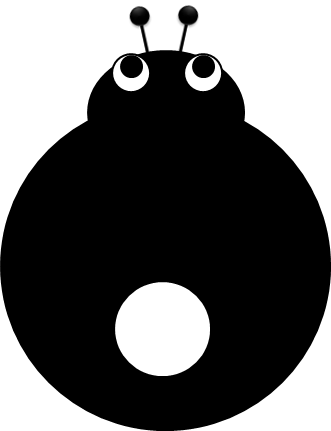 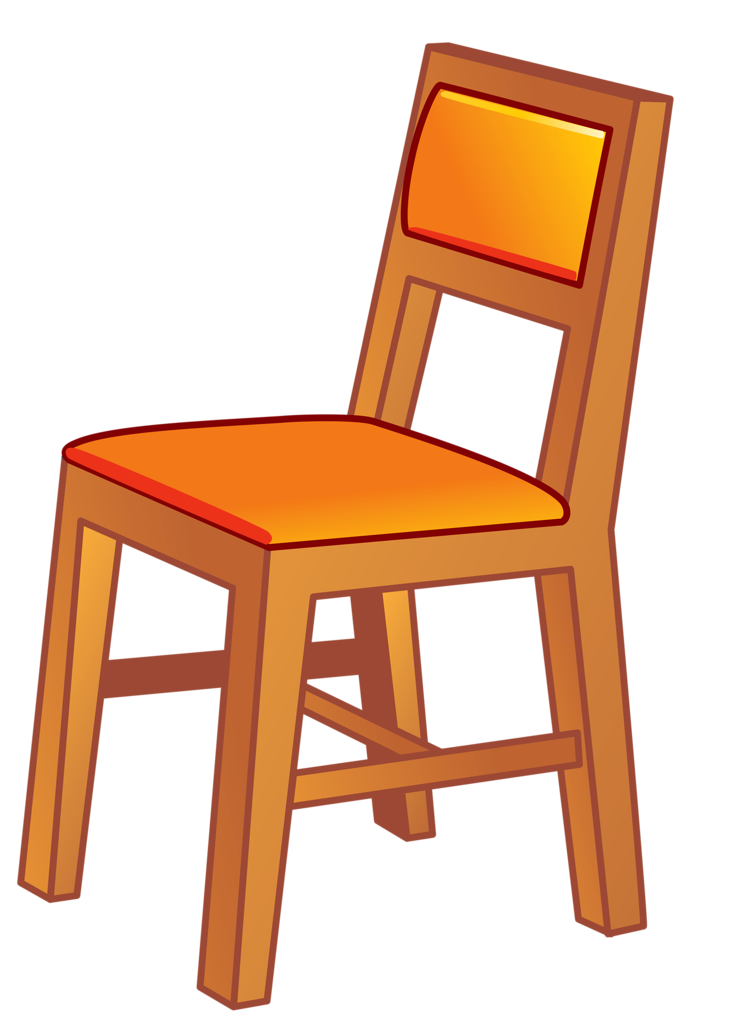 Р
Л
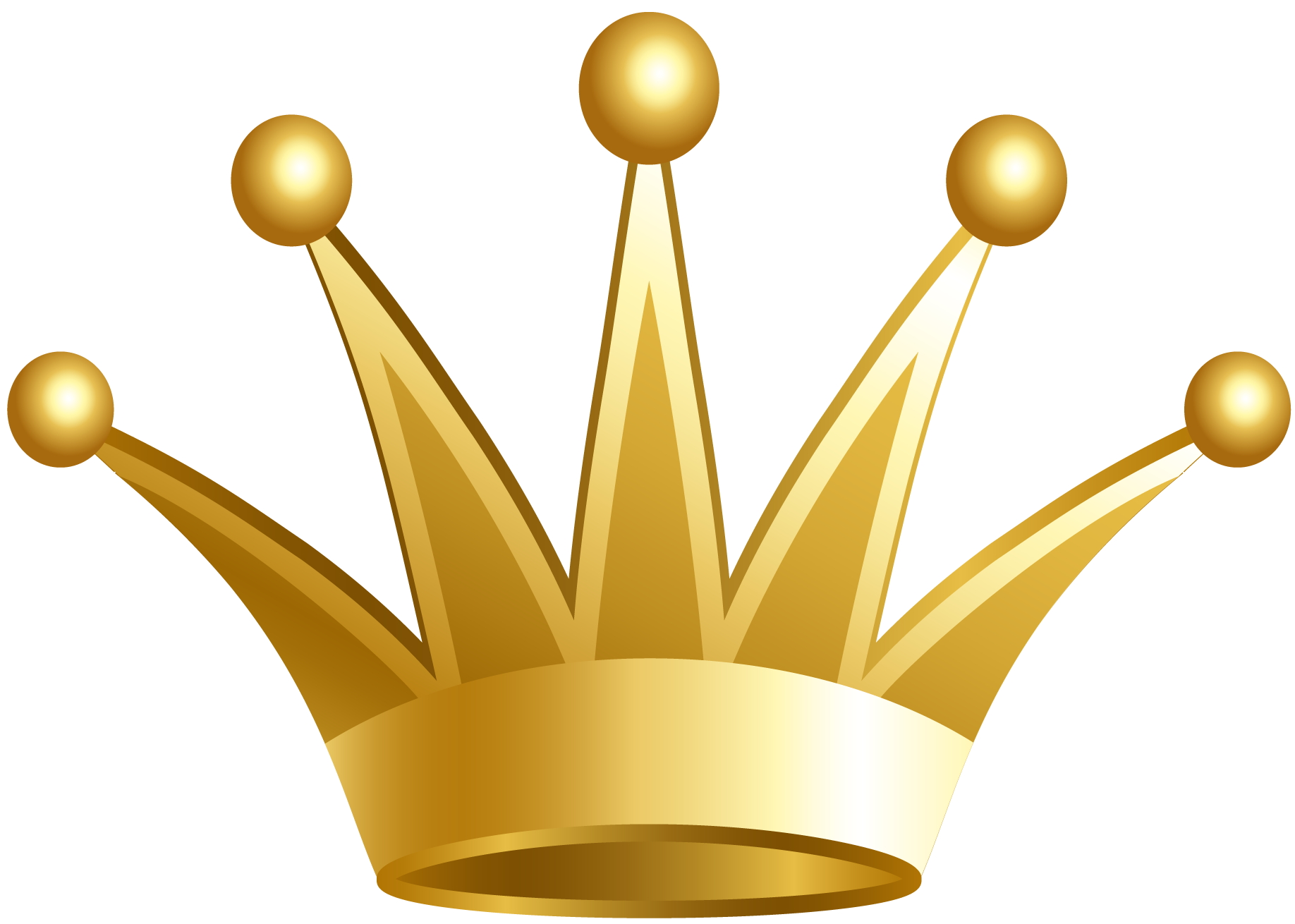 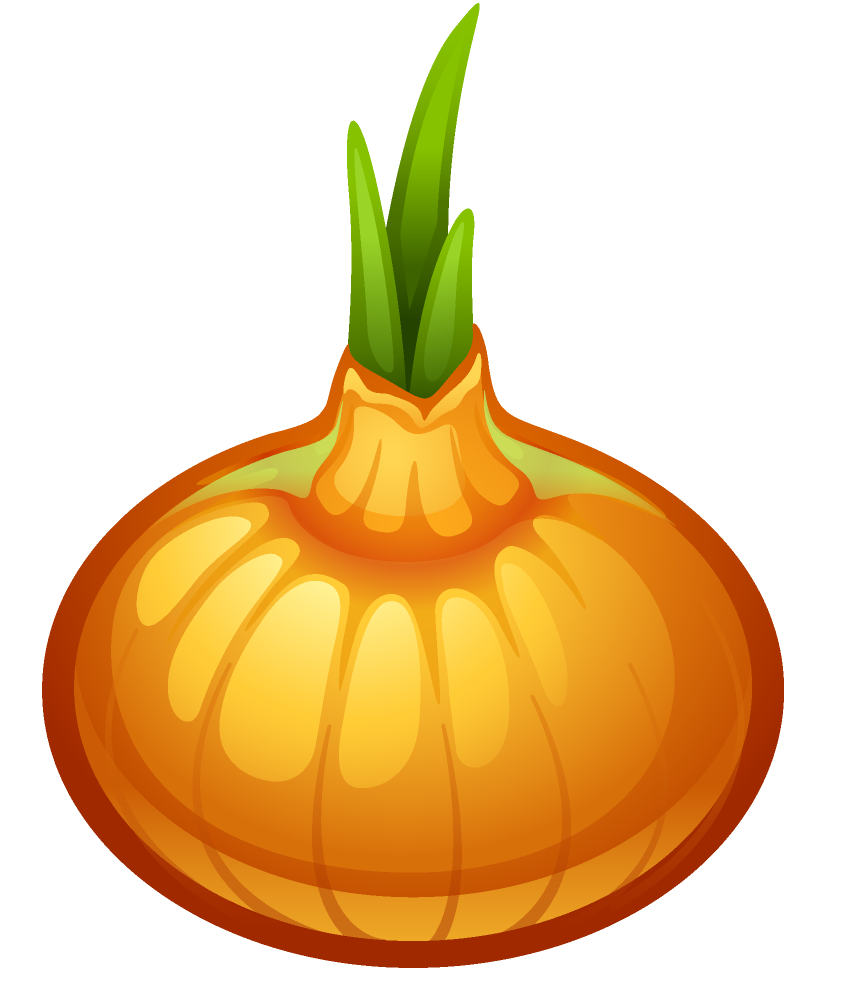 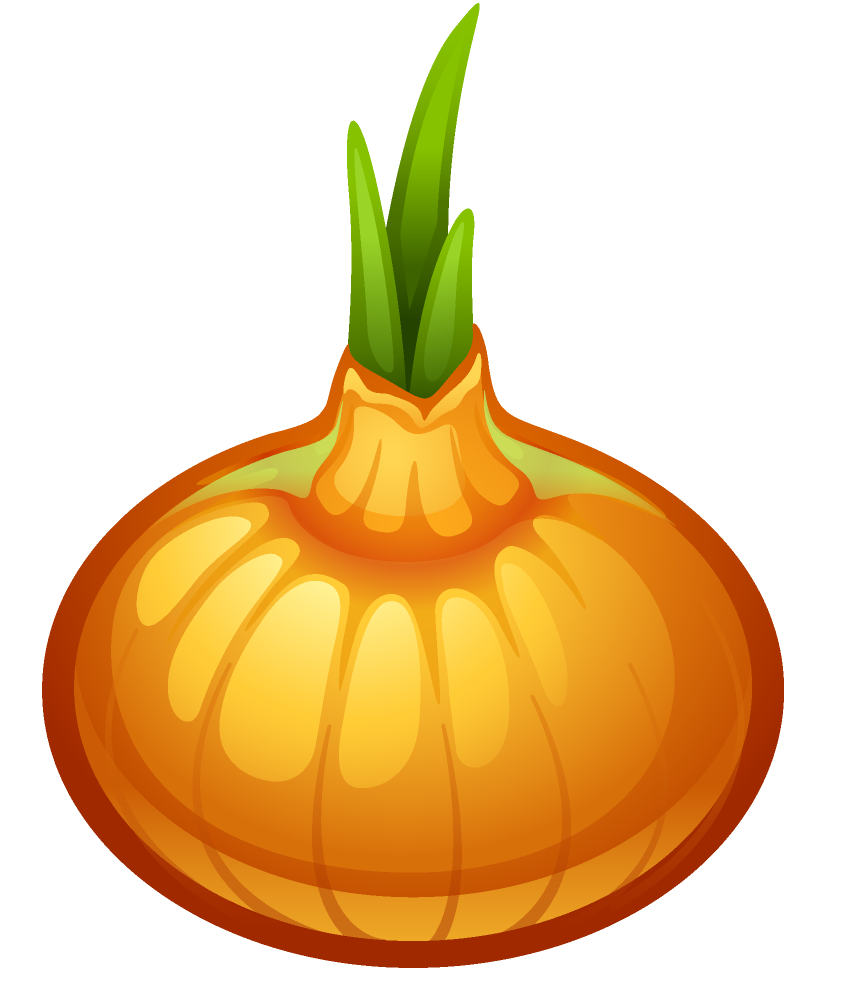 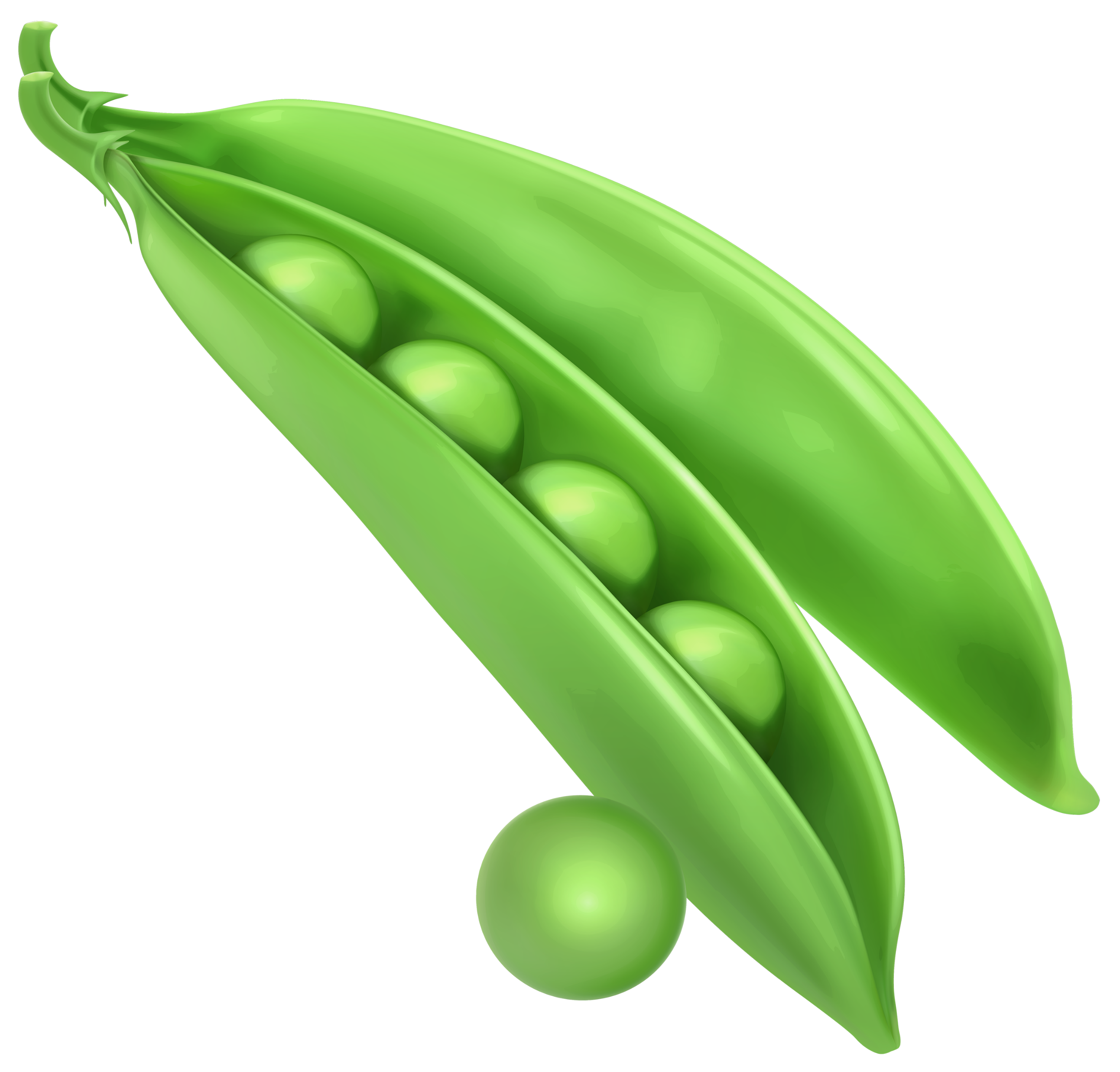 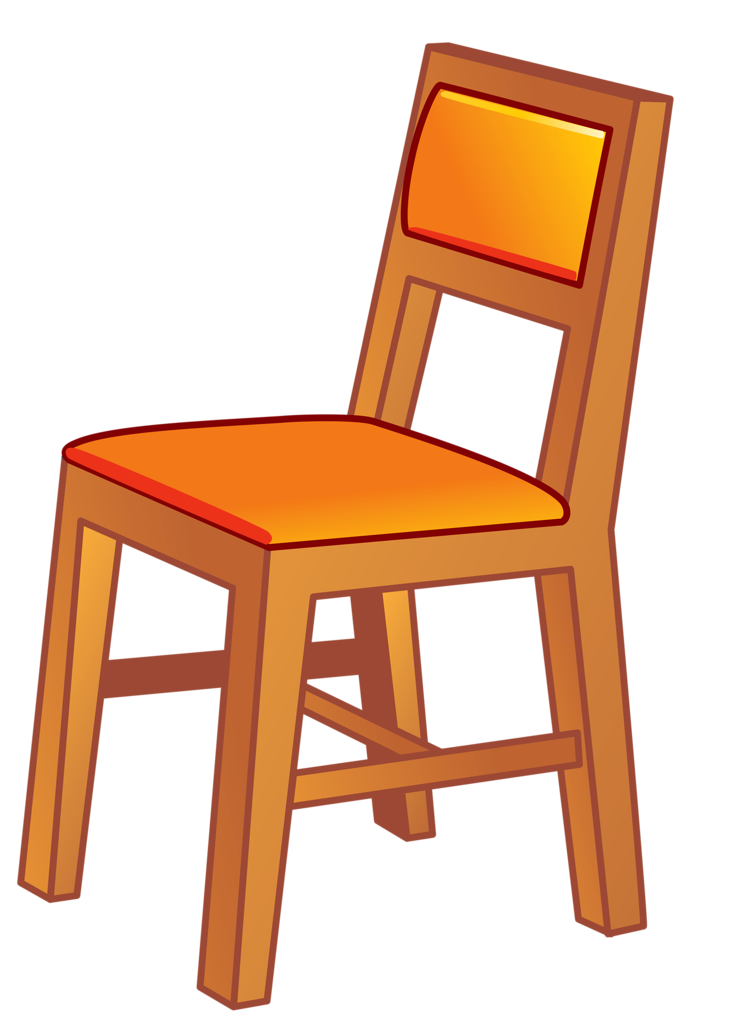 Р
Л
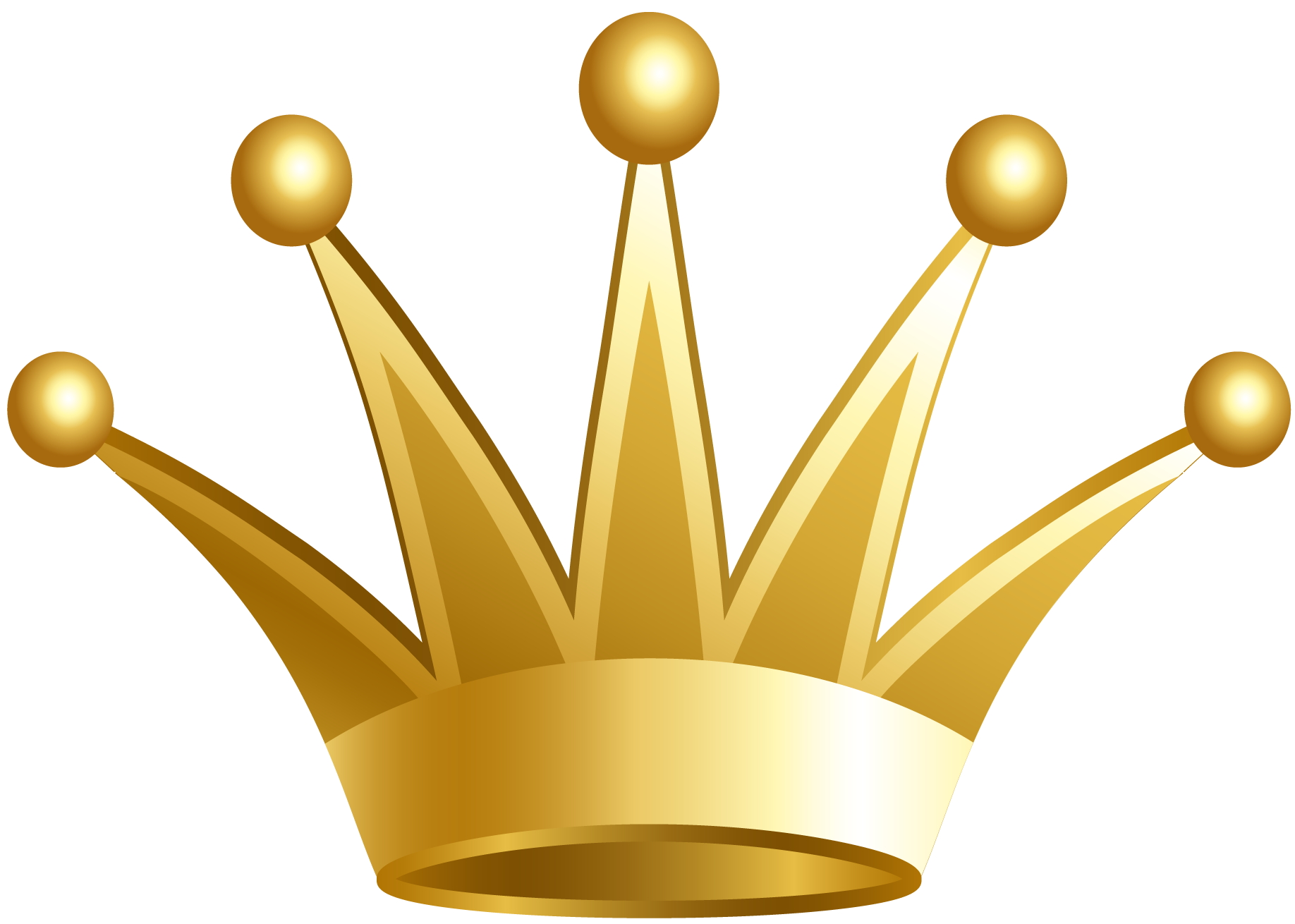 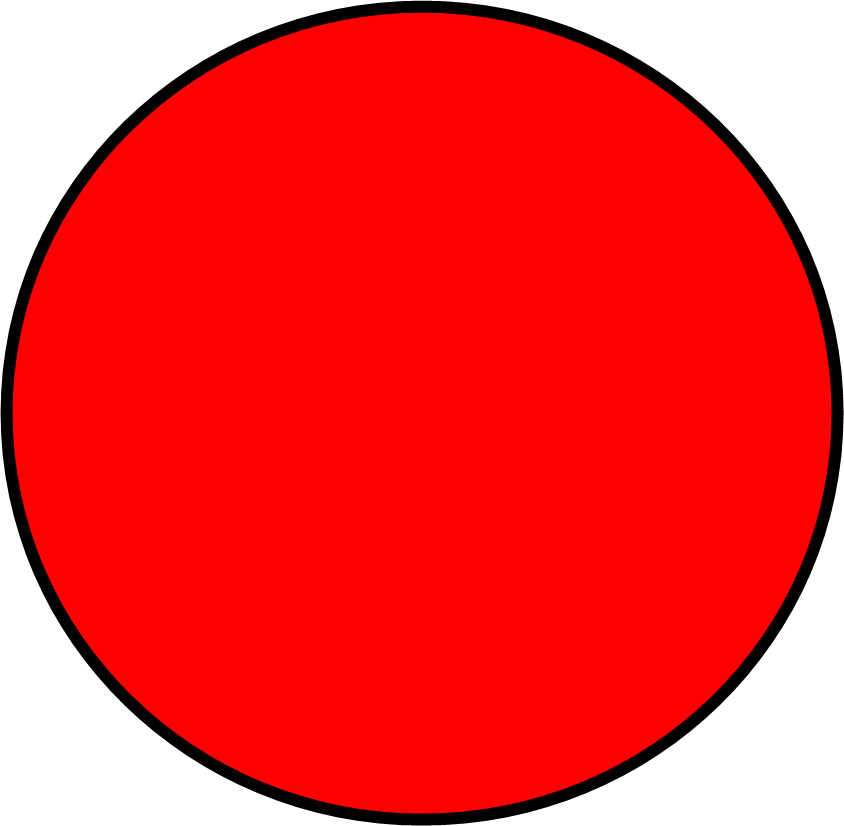 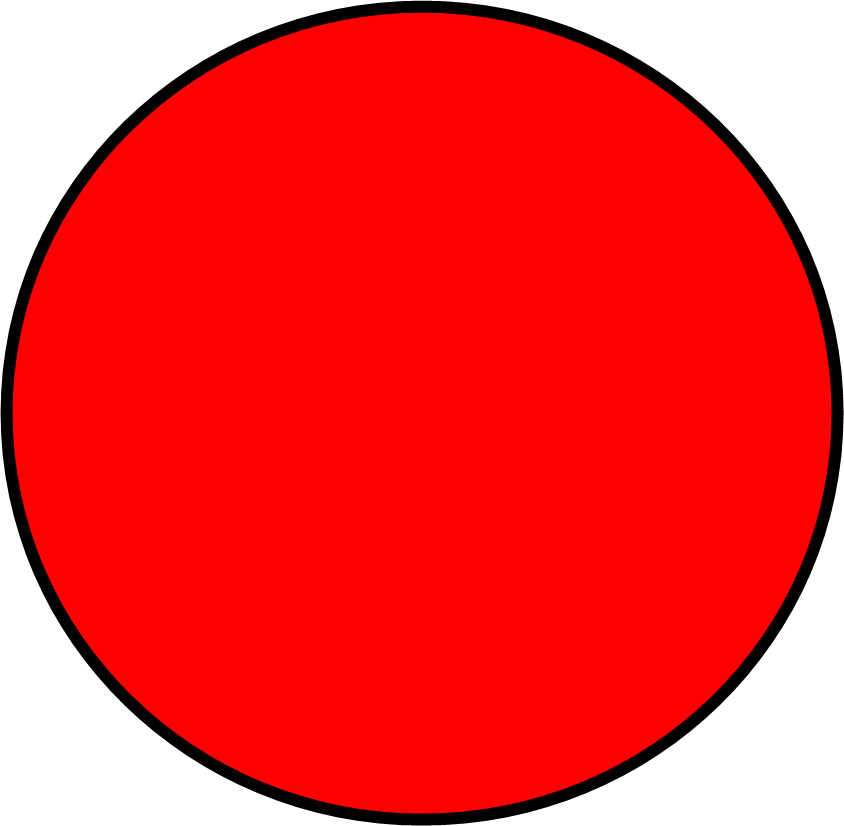 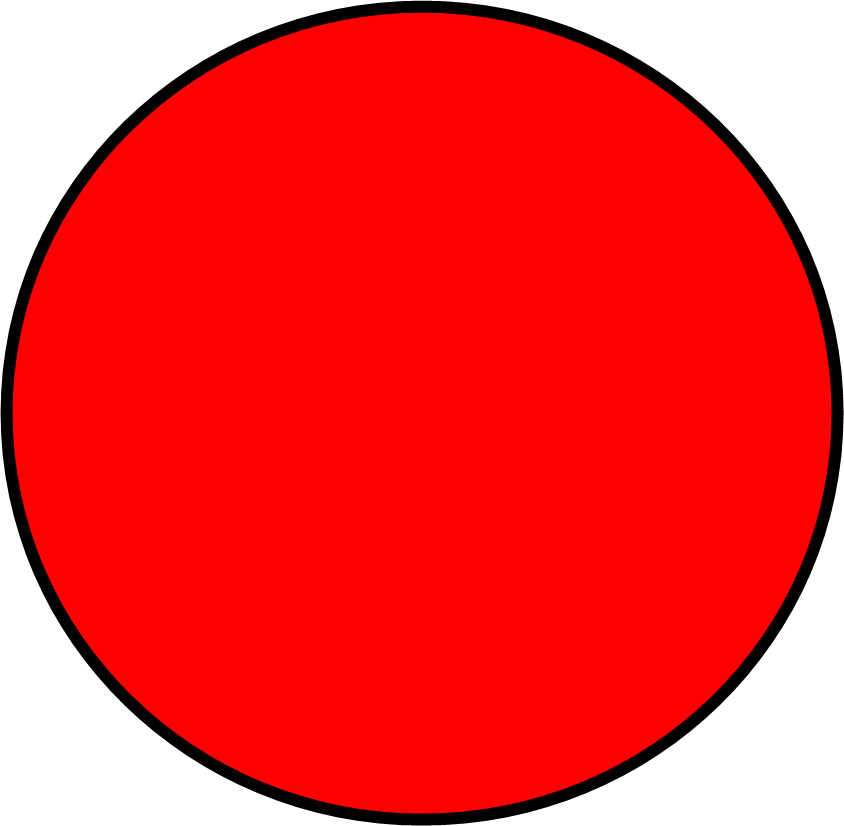 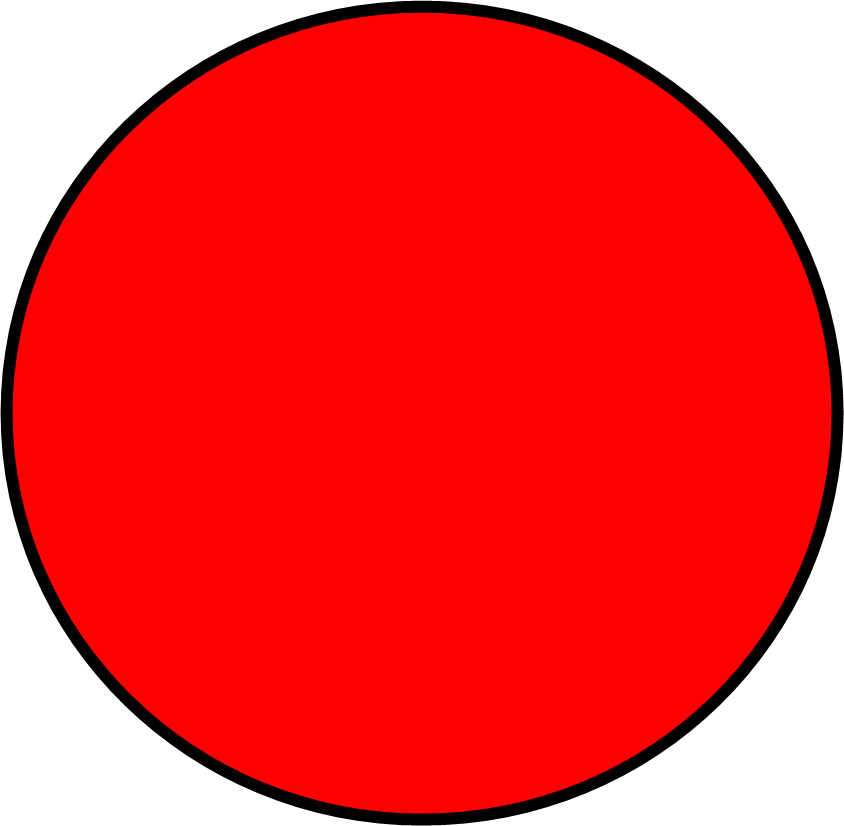 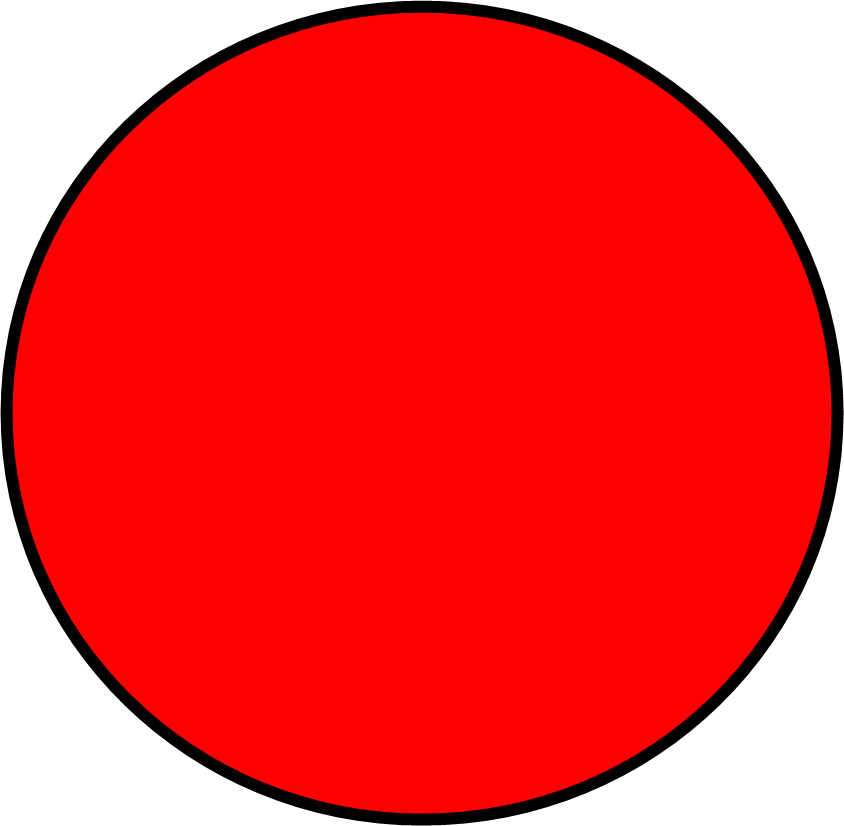 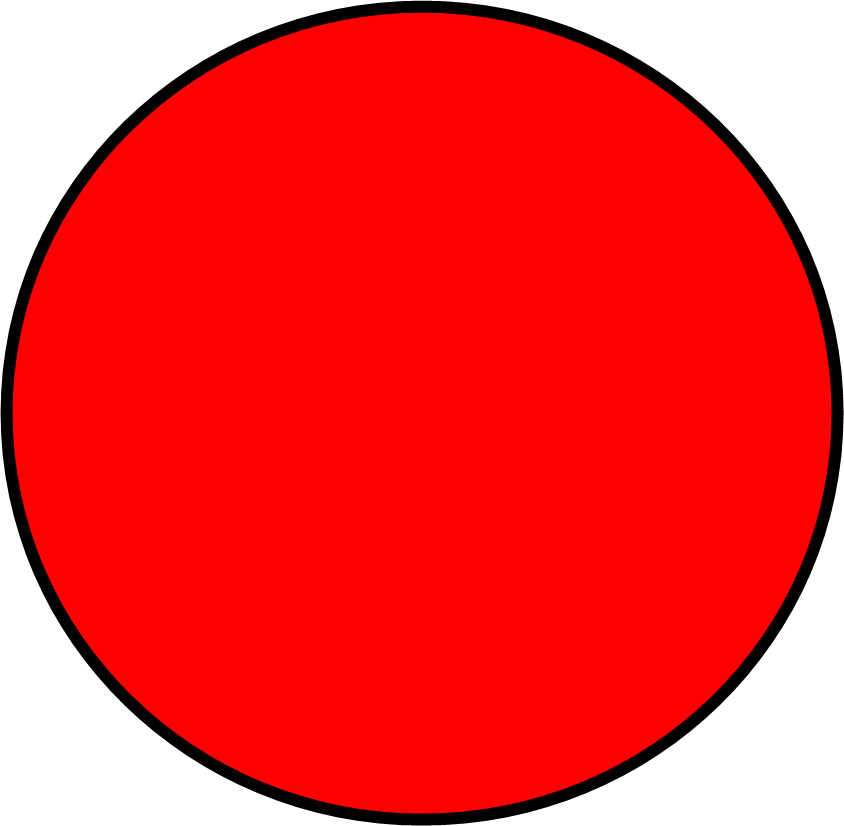 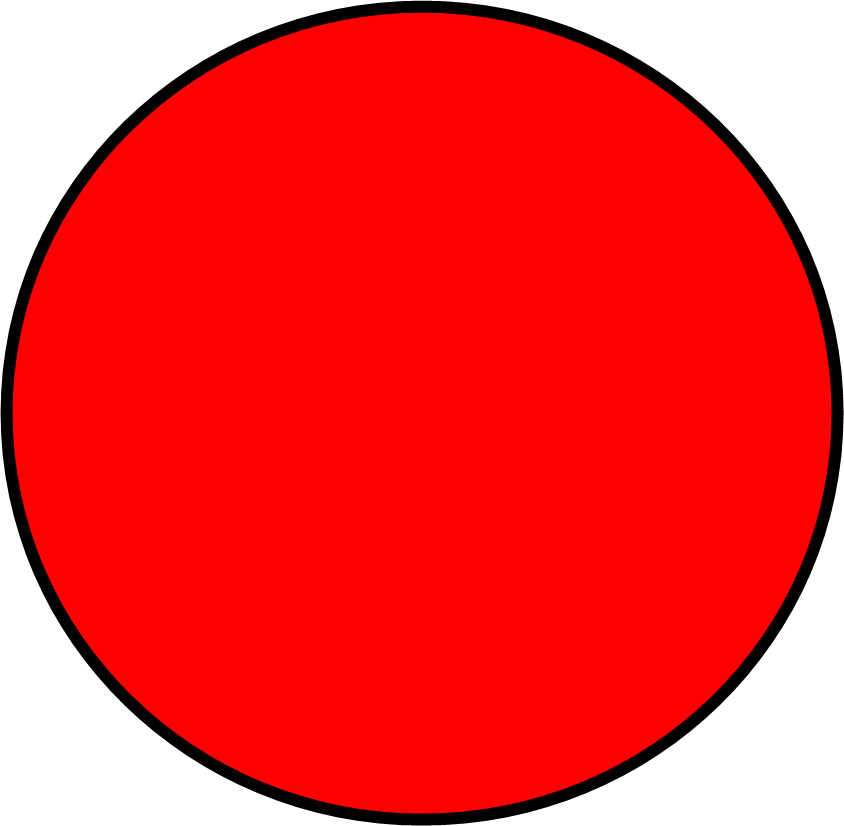 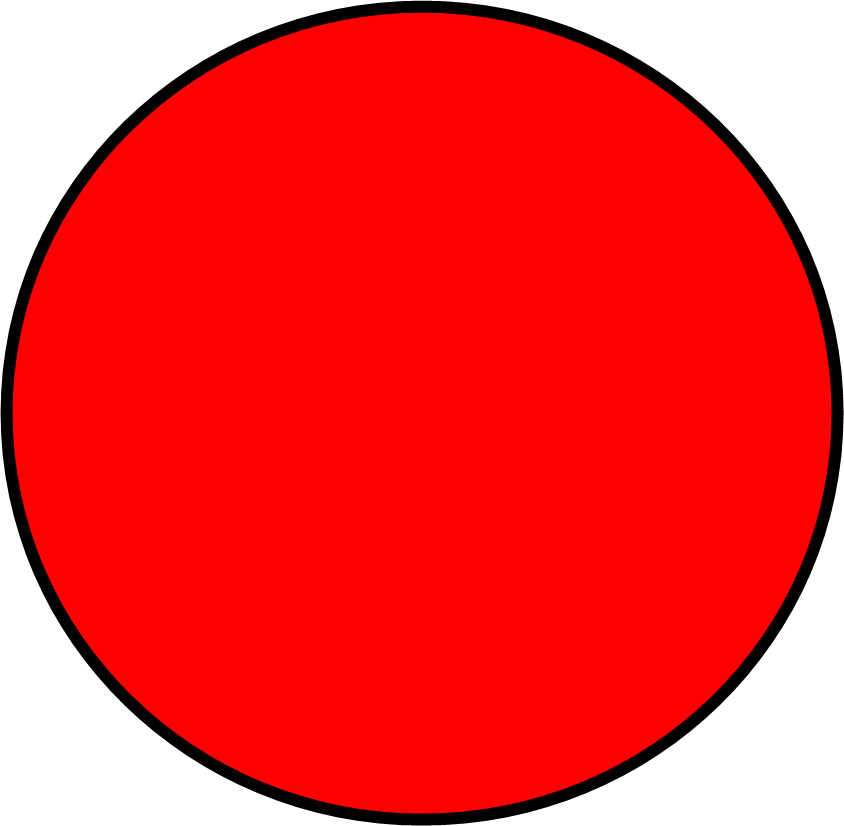 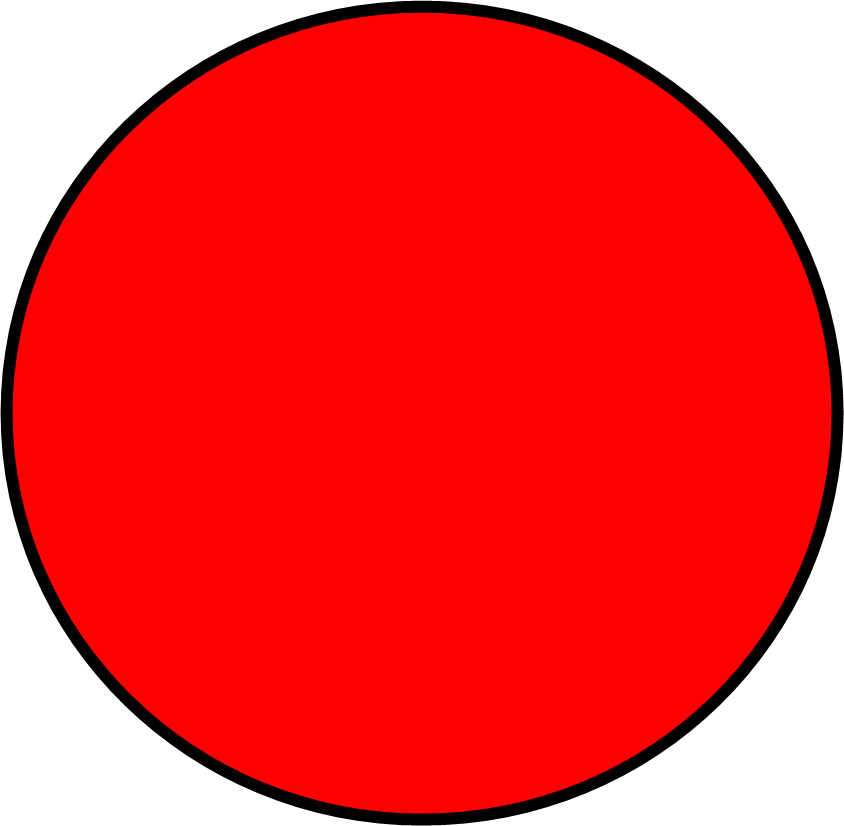 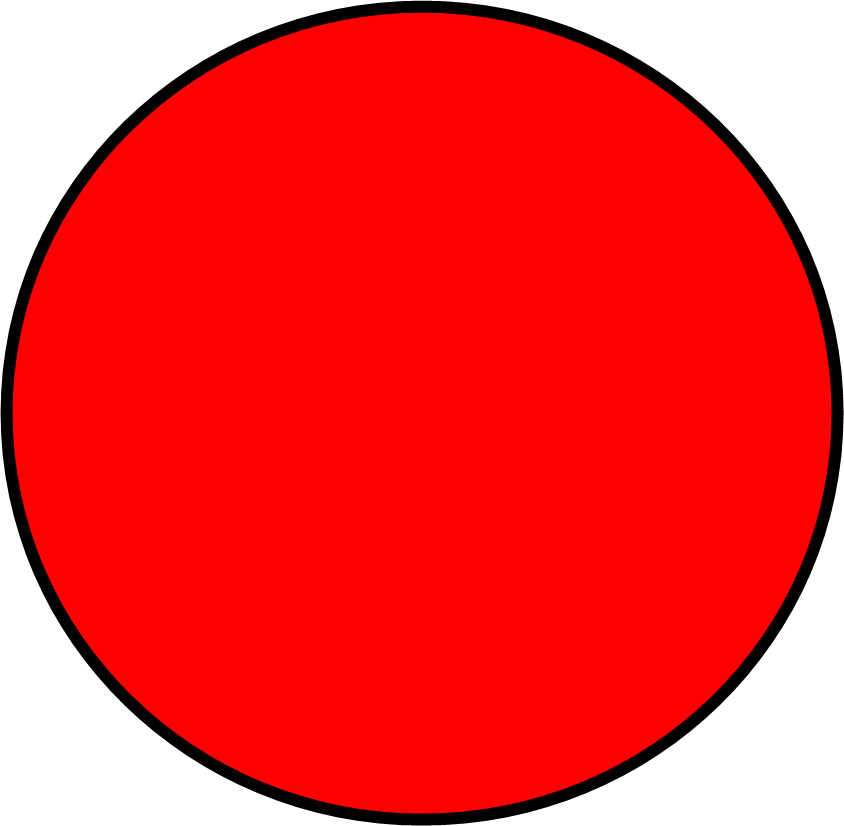 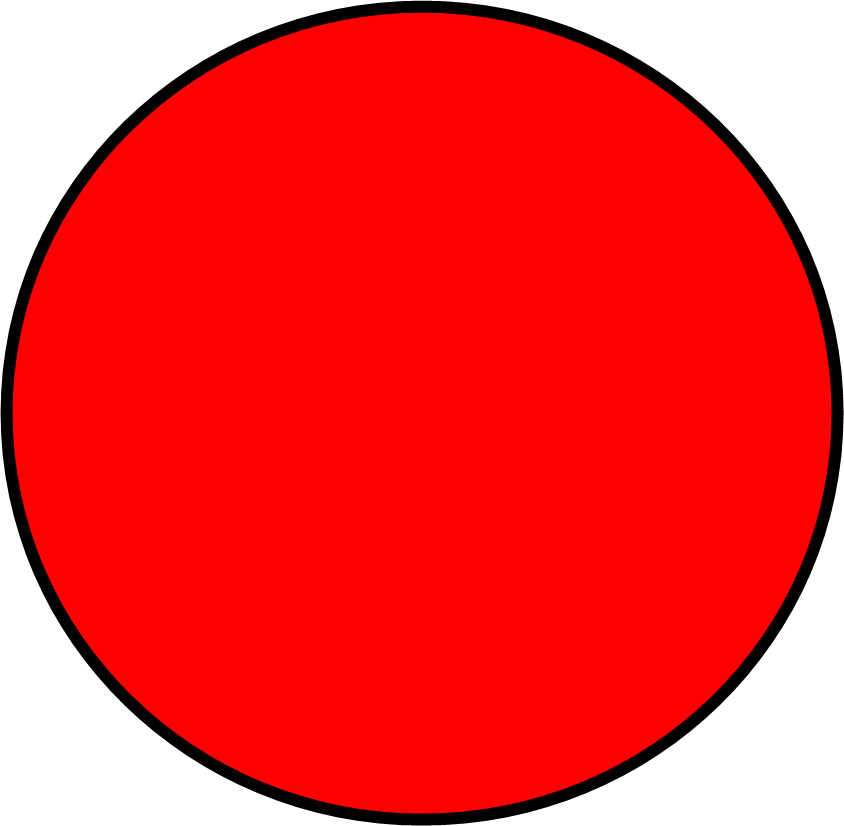 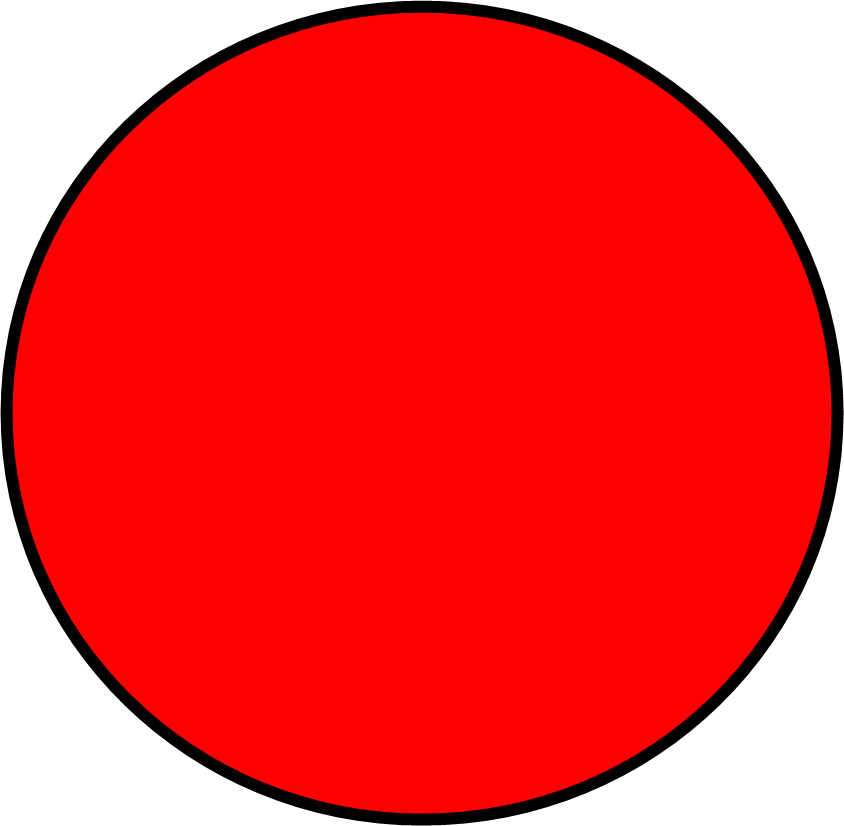 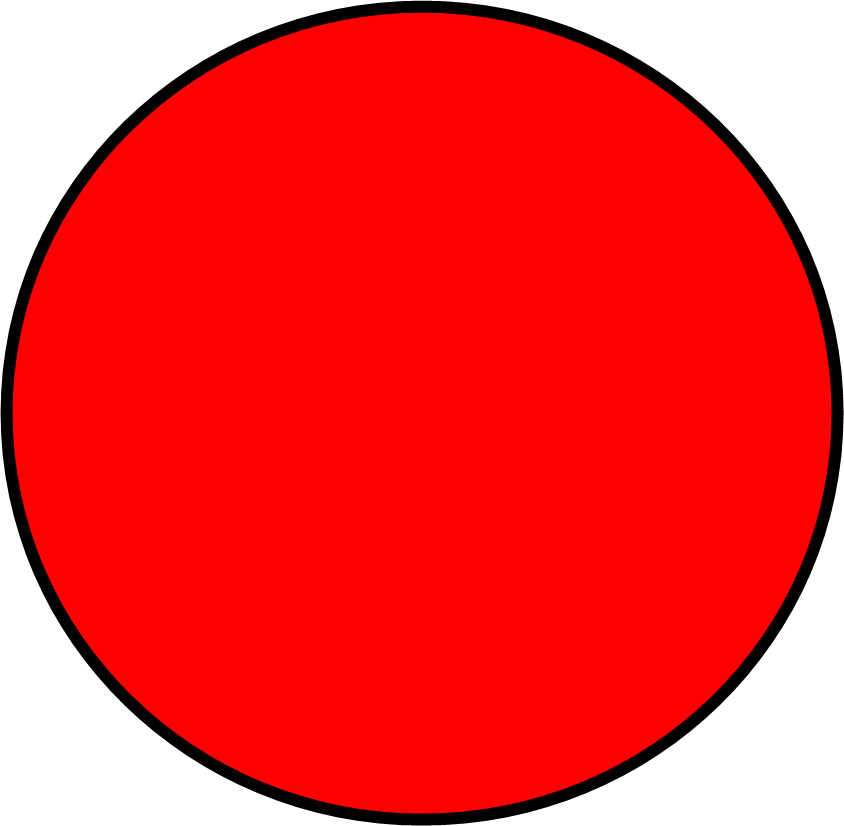 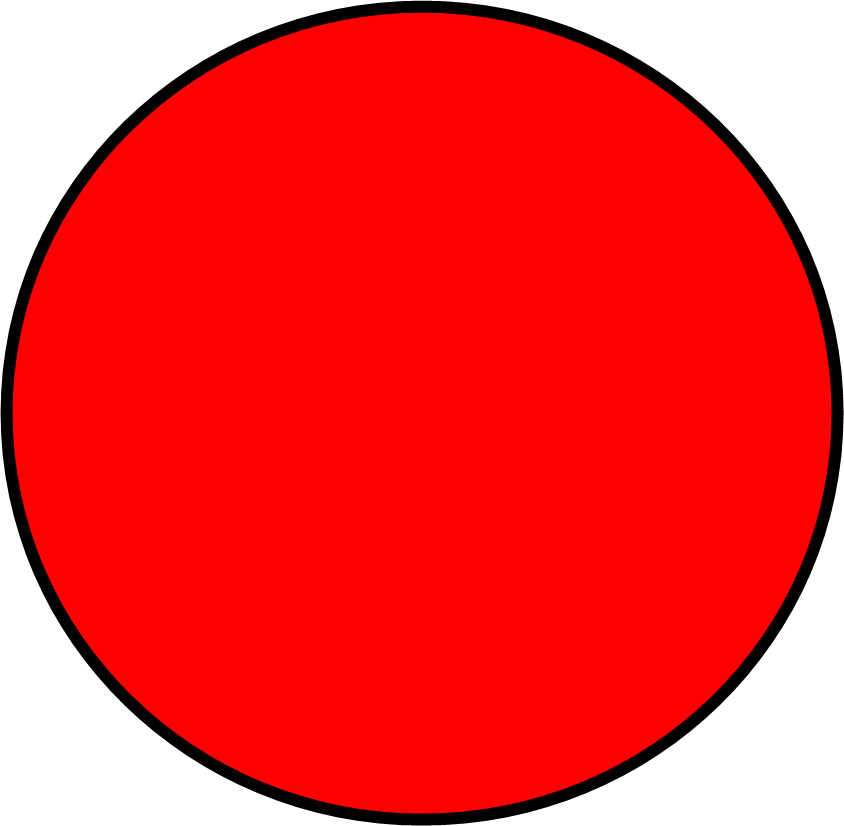 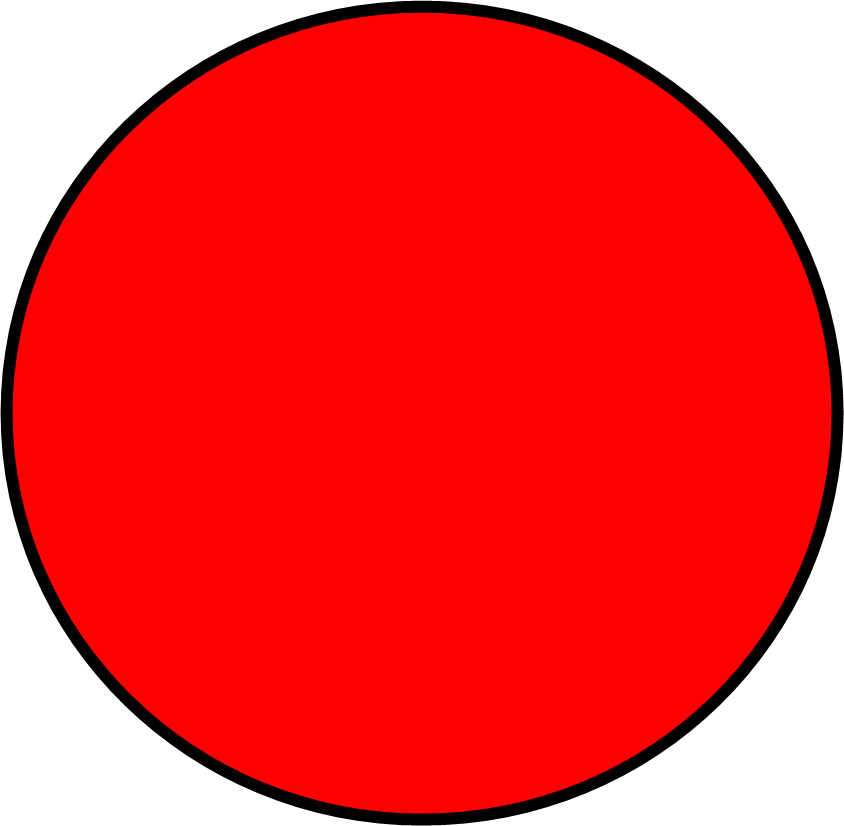 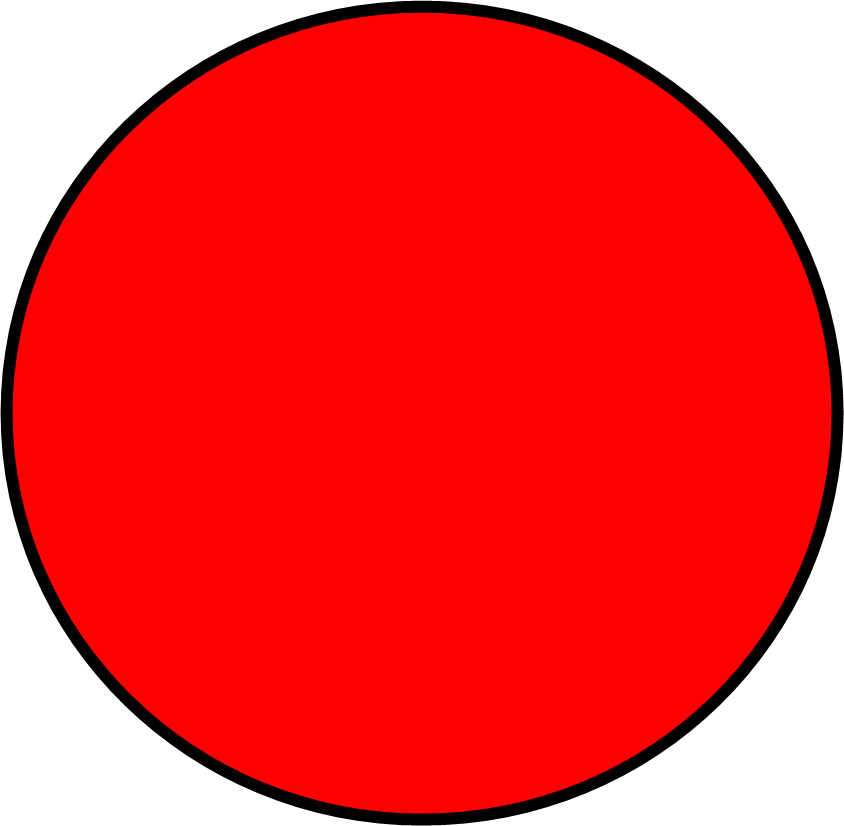 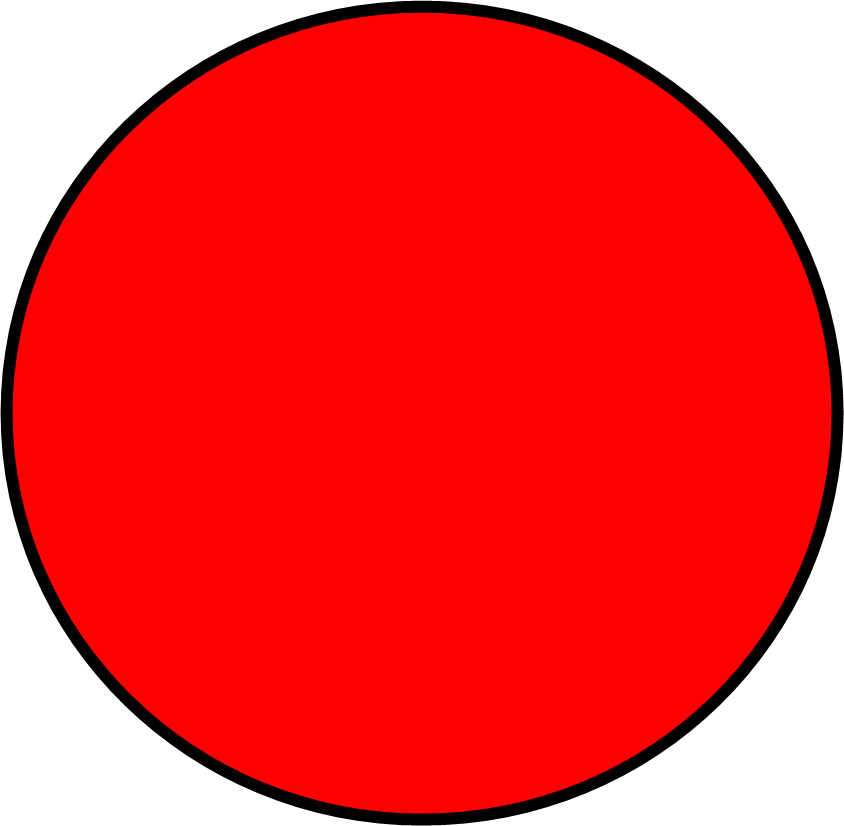 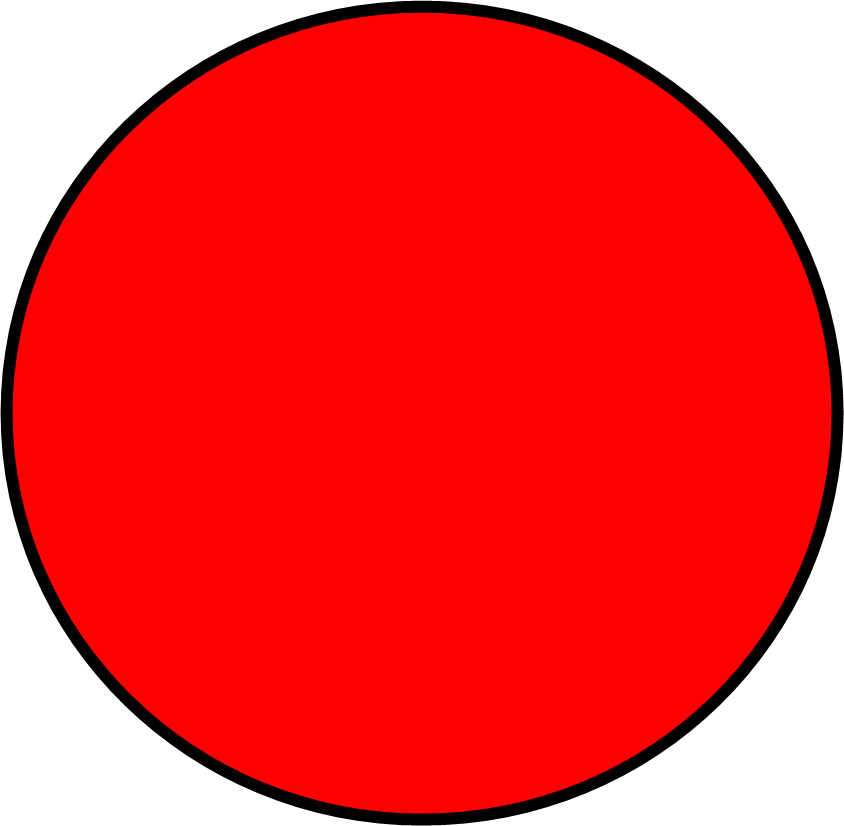 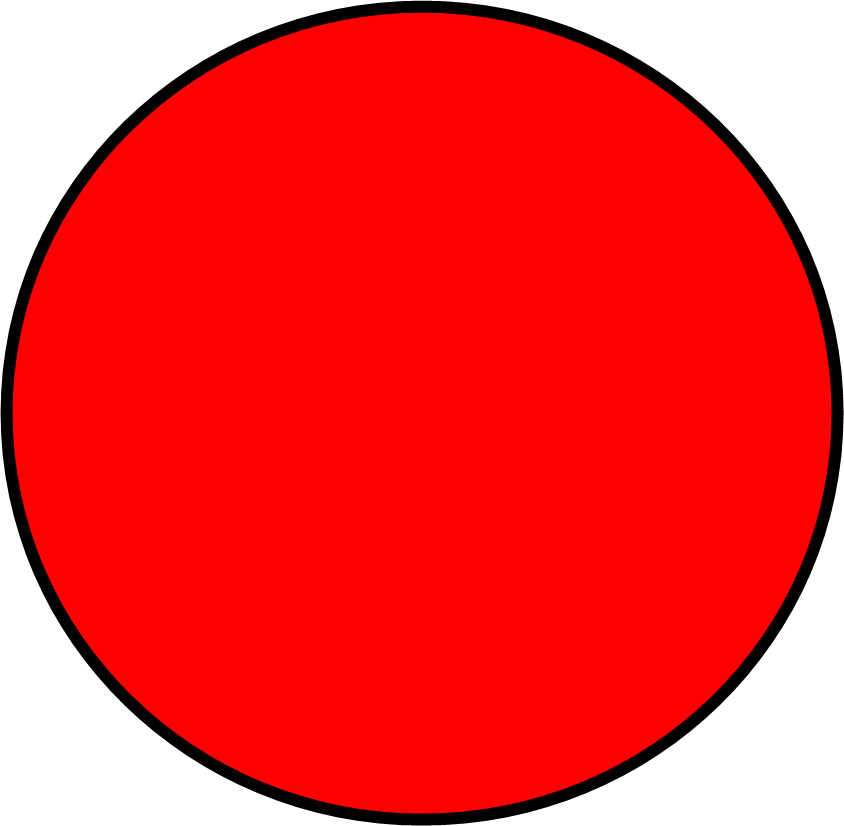 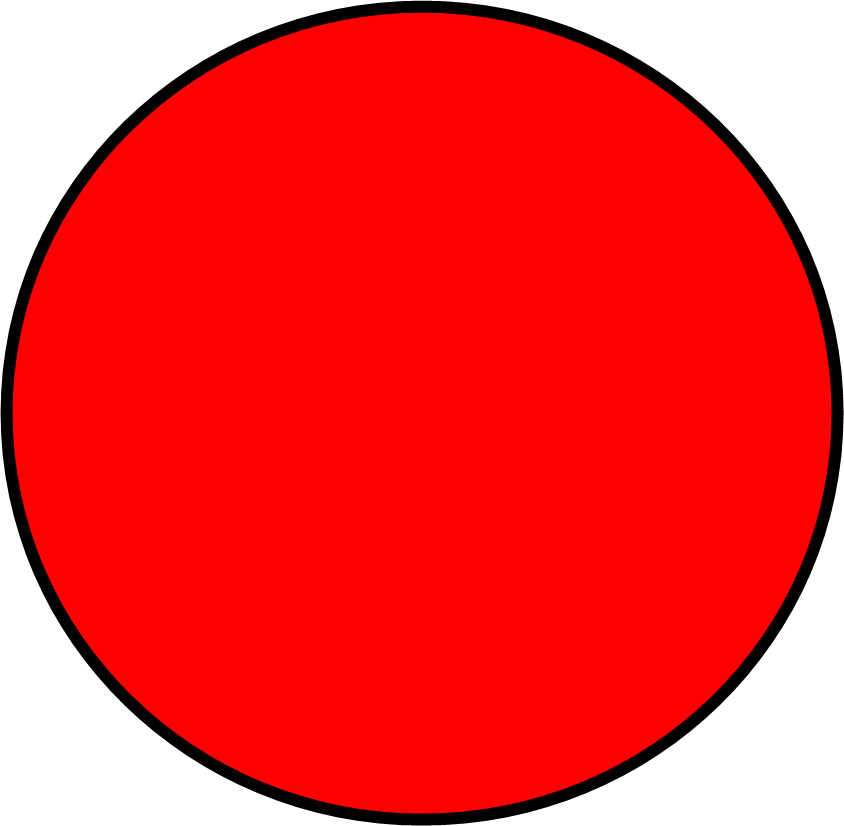 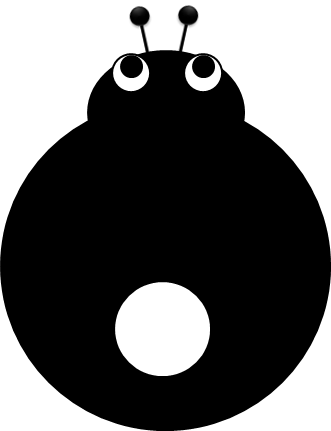 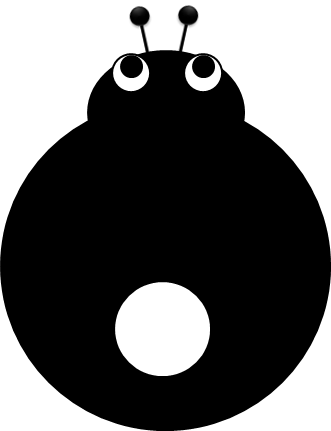 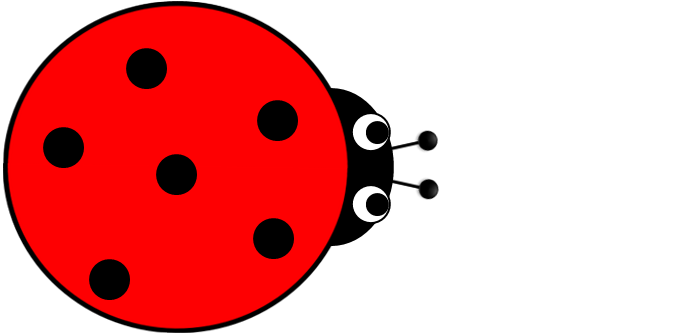 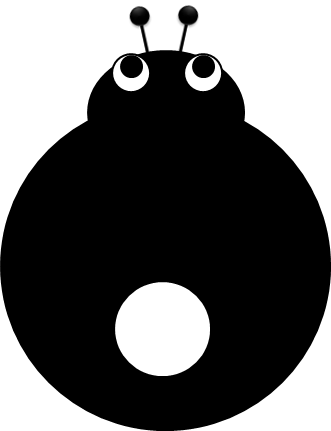 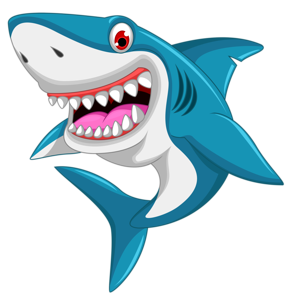 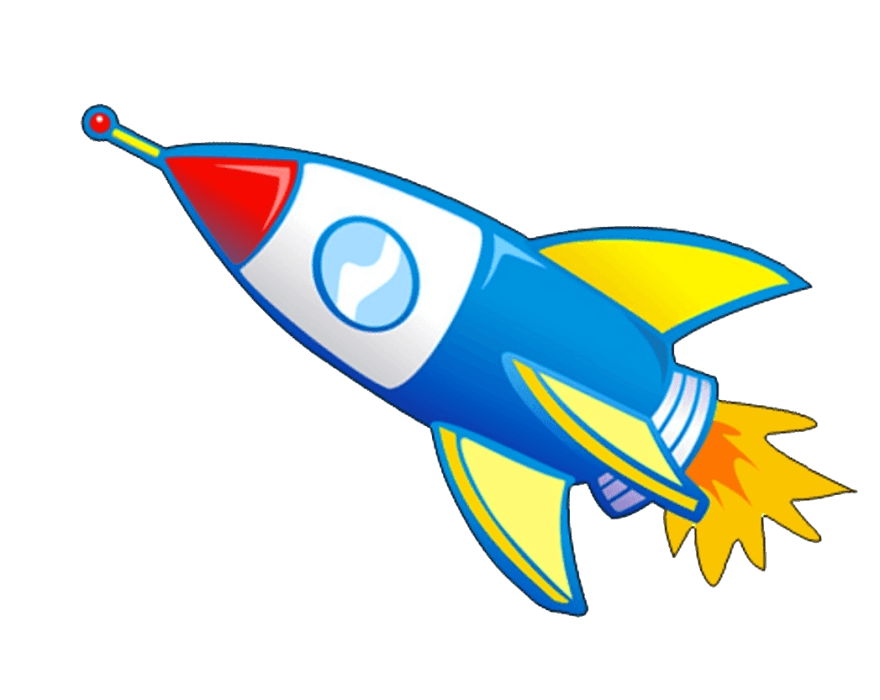 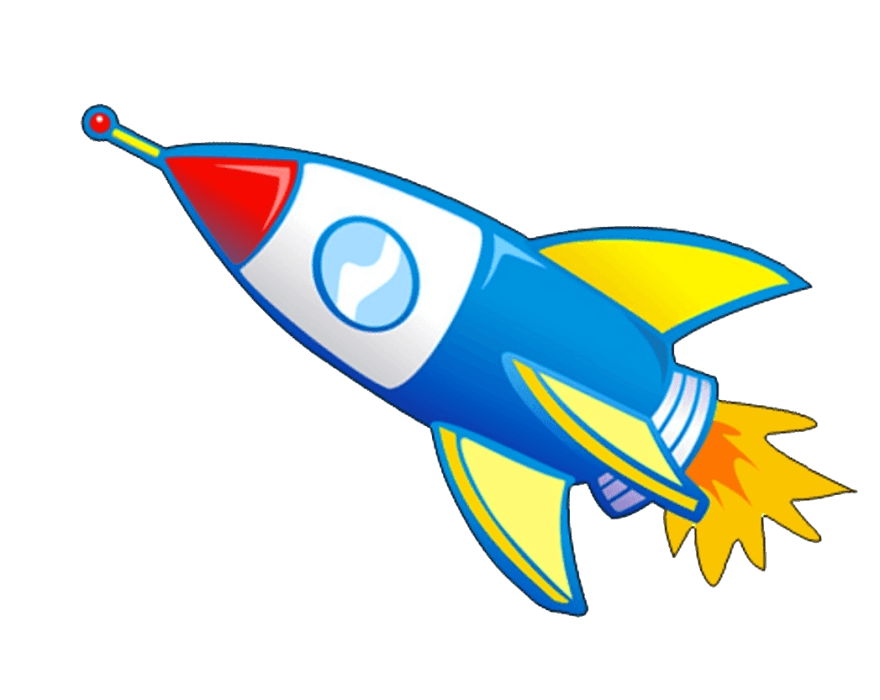 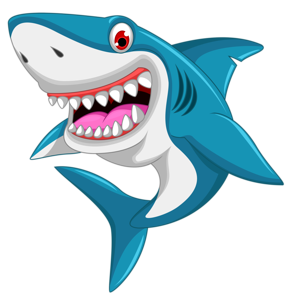 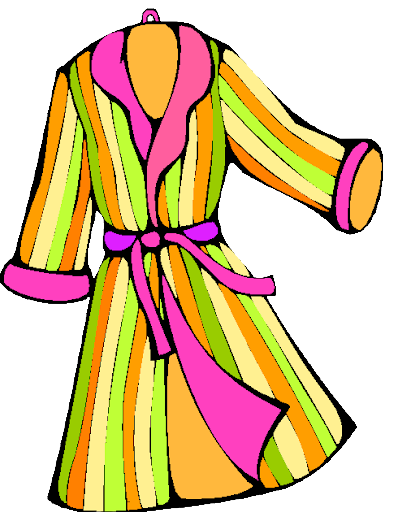 Л
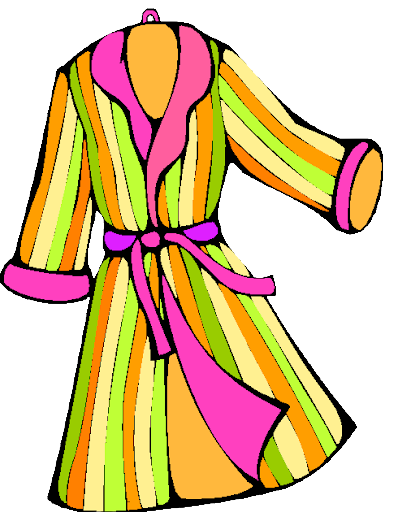 Р
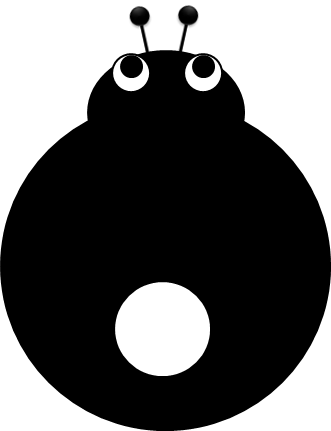 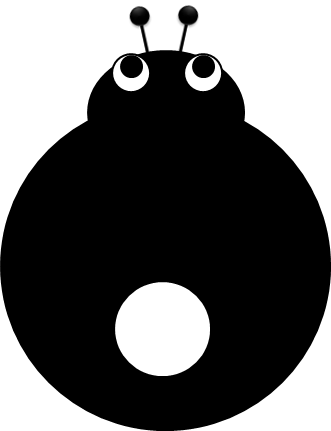 Л
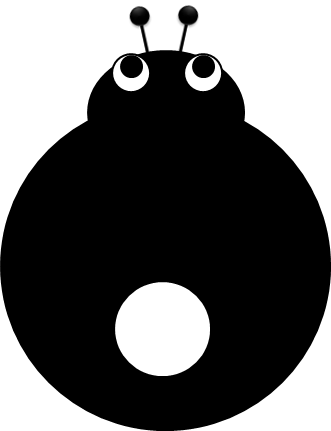 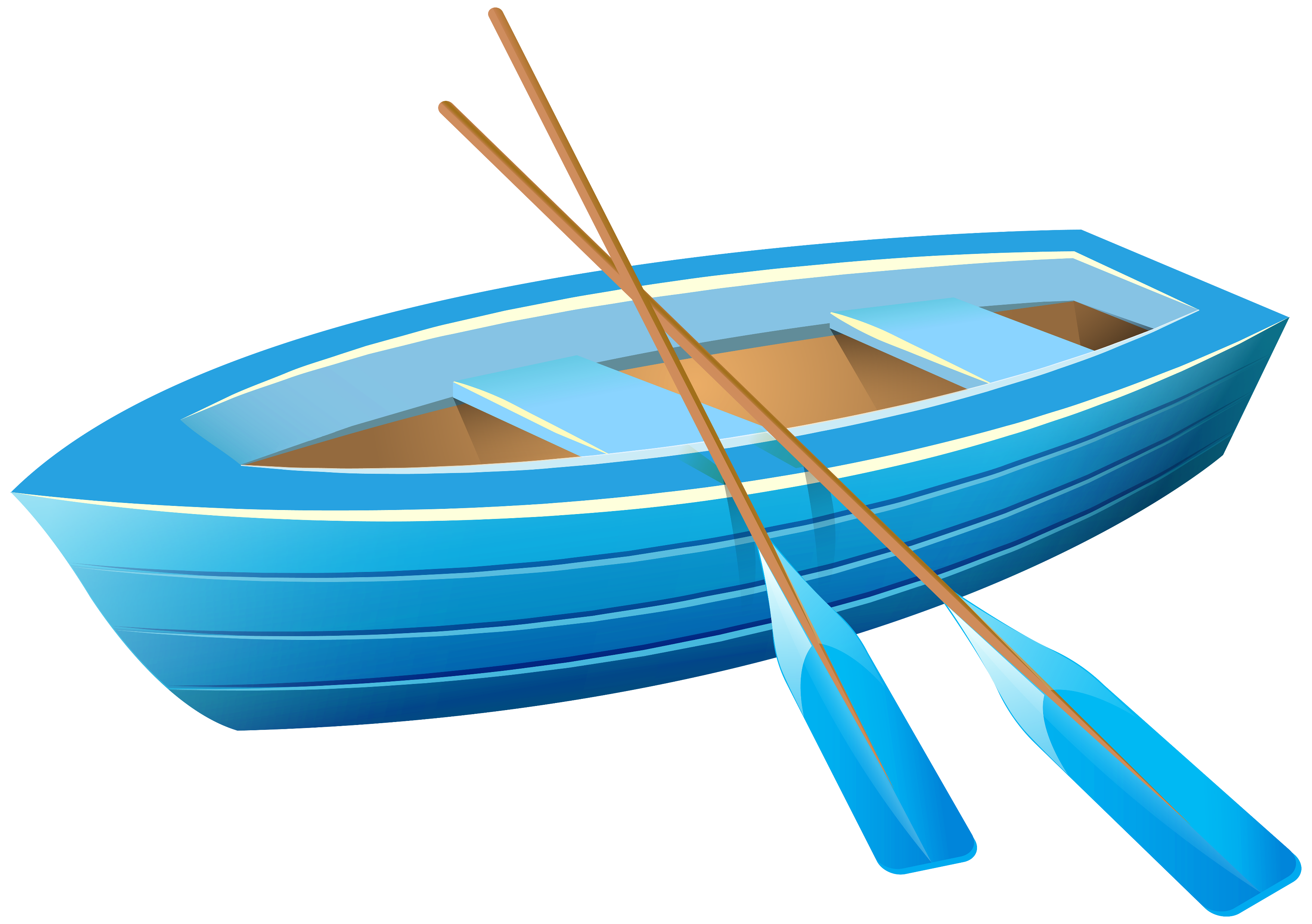 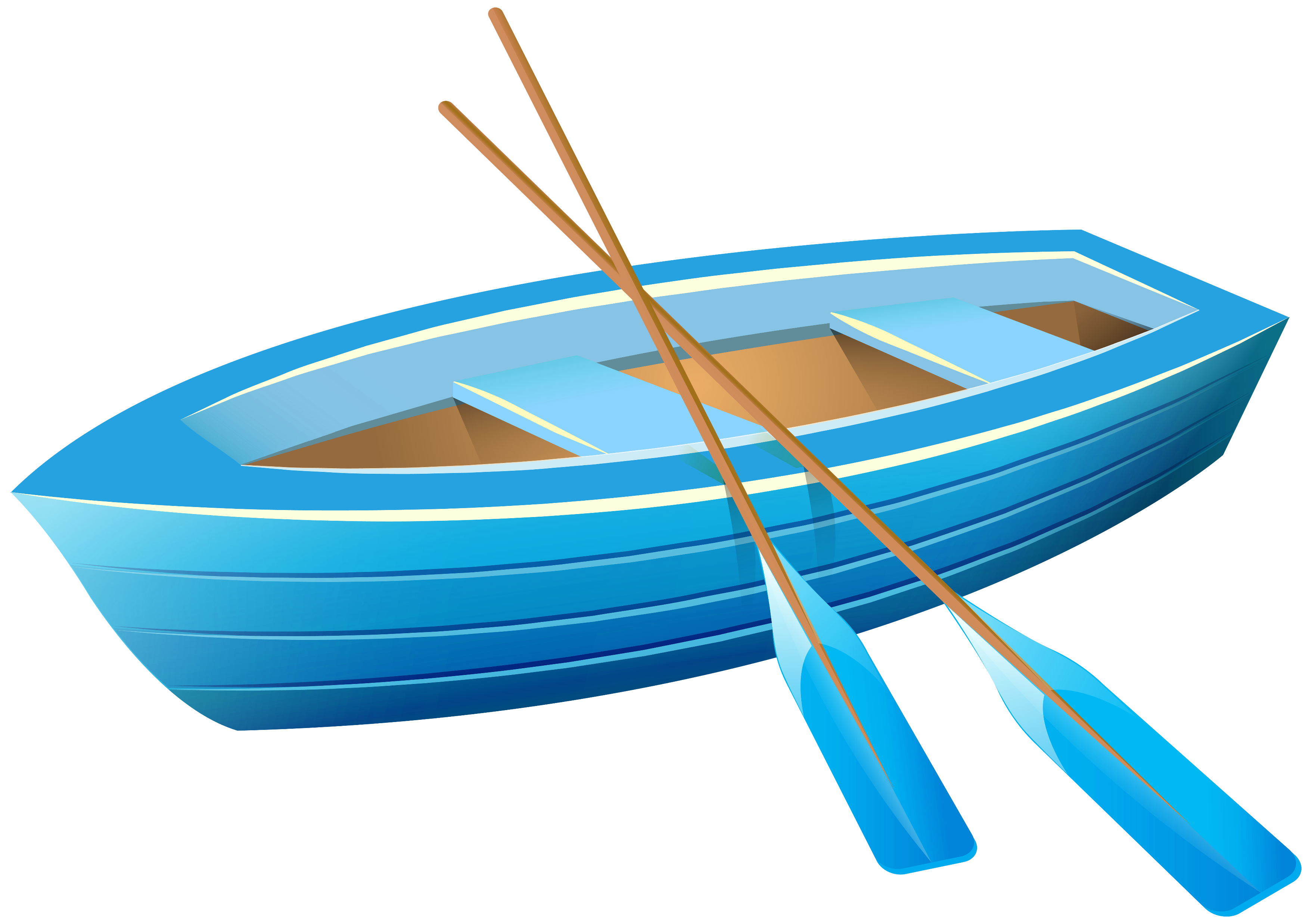 Р
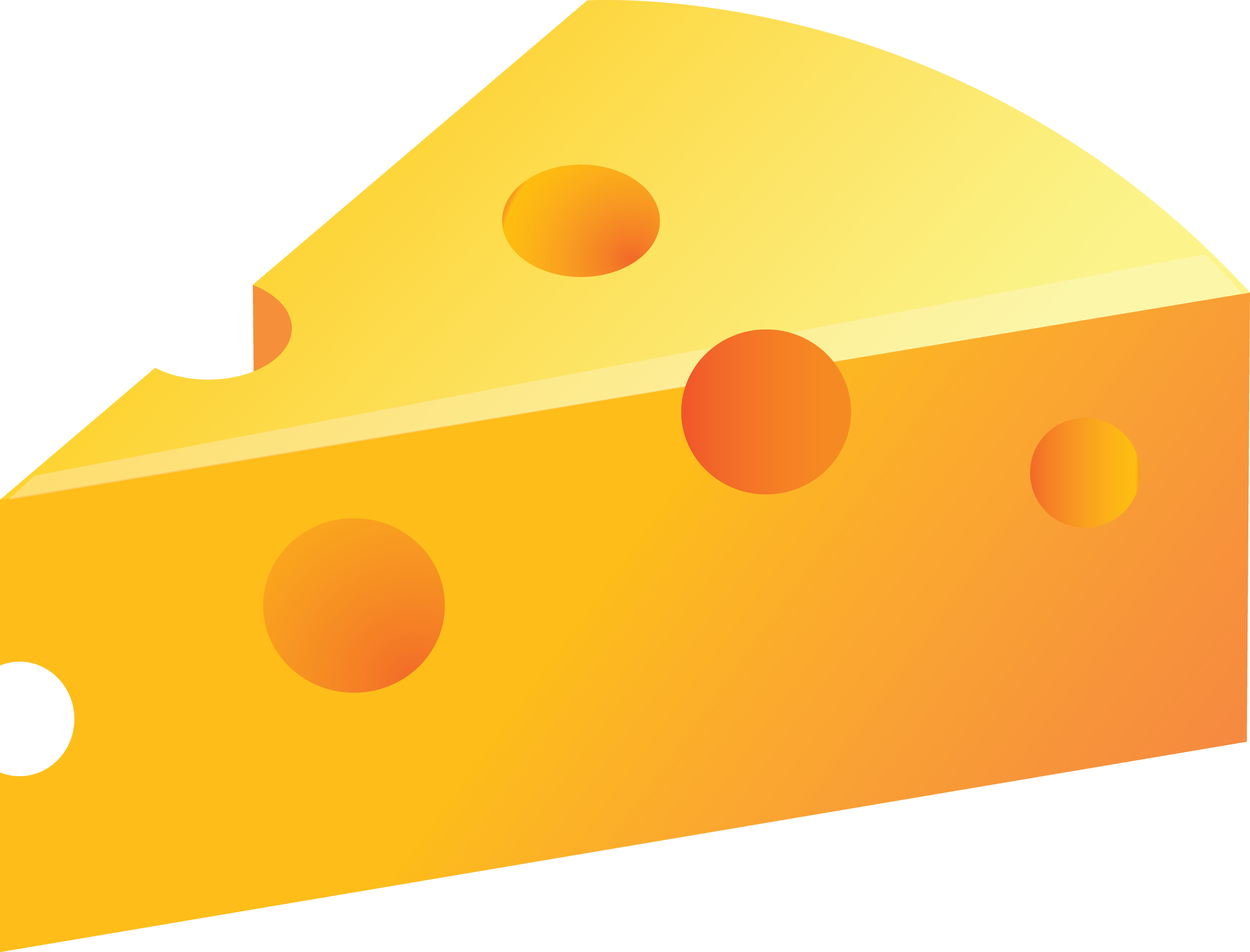 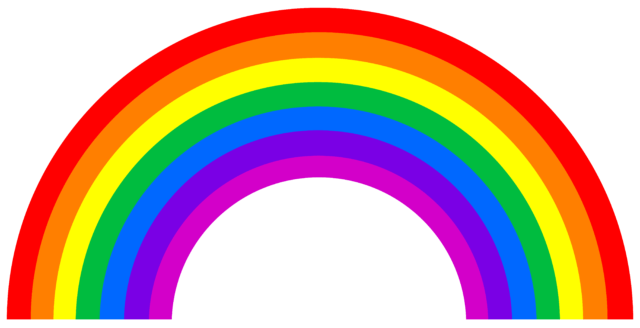 Л
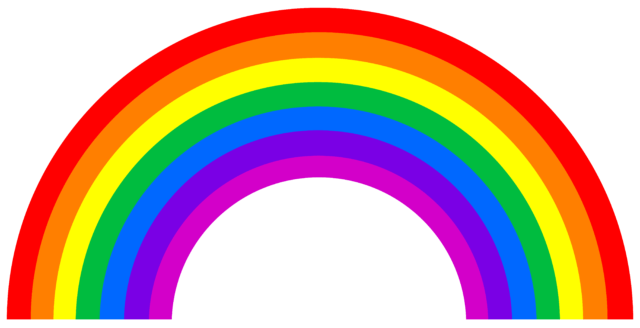 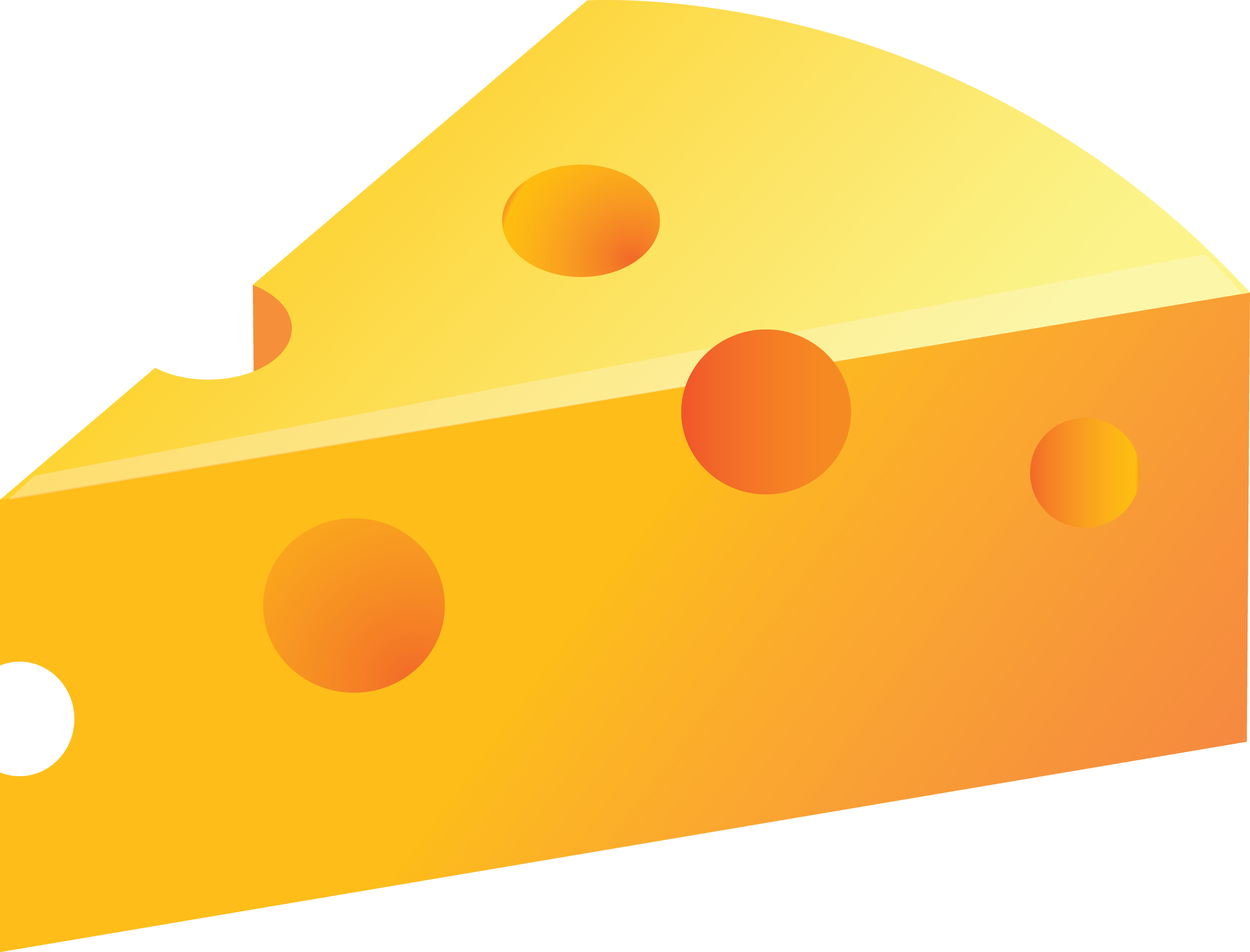 Р
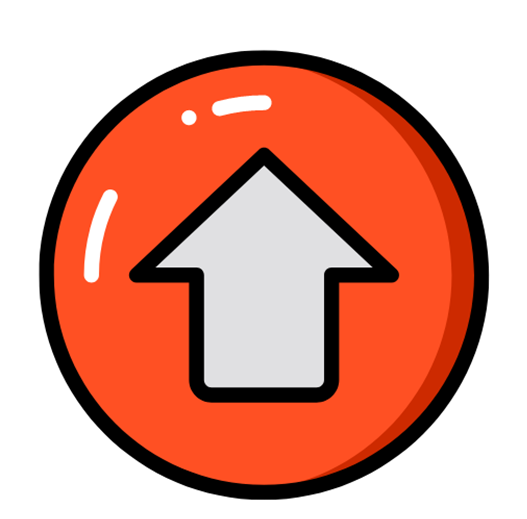